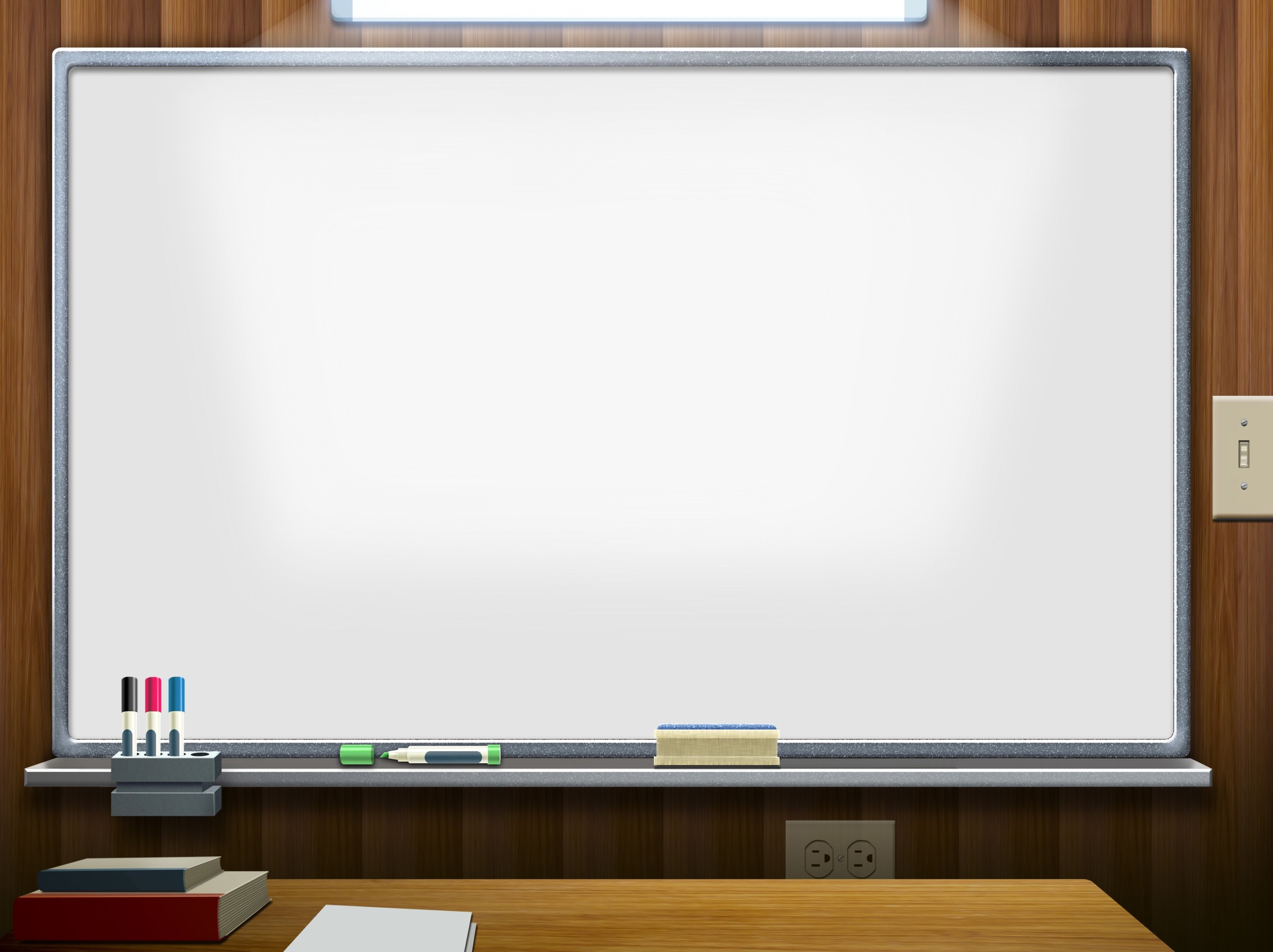 Муниципальное казенное учреждение 
«Управление образования городского округа Верхняя Пышма»
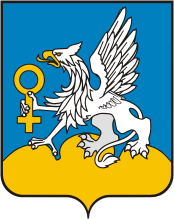 Совещание руководителей ГМО
22.03.2021г
МАОУ «СОШ №2» г. Верхняя Пышма
Начало в 10.00ч
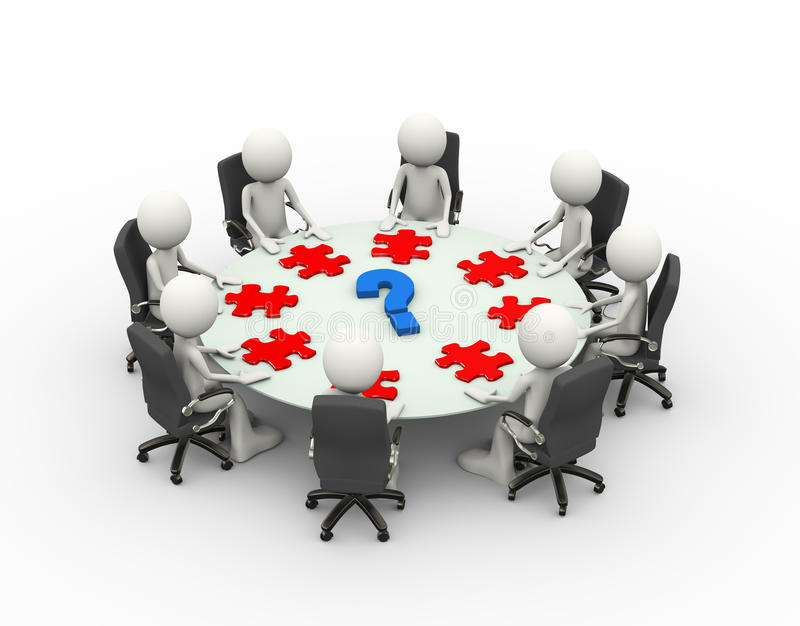 Огнивова В.Г., ведущий специалист по методической и информационно-аналитической деятельности МКУ «УО ГО Верхняя Пышма»
г. Верхняя Пышма
2021г
1. Система методической работы
 в городском округе Верхняя Пышма
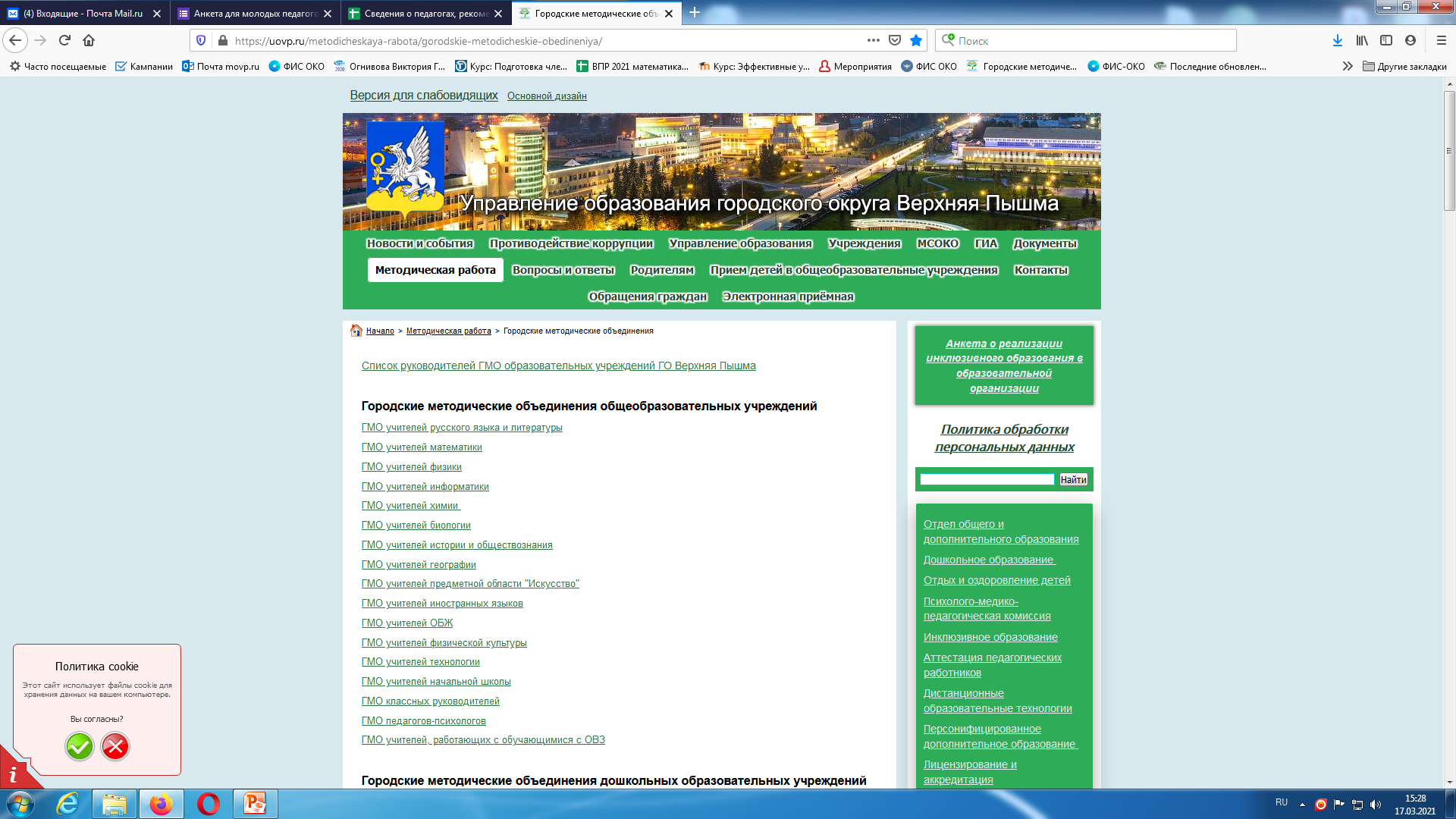 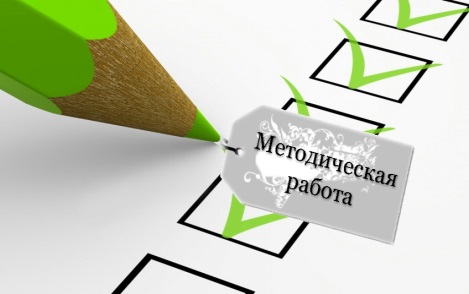 Направления системы оценки качества образования
Механизмы управления качеством образовательных результатов
1.1. Система оценки качества подготовки обучающихся
1.2. Система работы со школами с низкими результатами обучения и/или школами, функционирующими в неблагоприятных социальных условиях
1.3. Система выявления, поддержки и развития способностей и талантов у детей и молодежи
1.4. Система профессиональной ориентации

2. Механизмы управления качеством образовательной деятельности
2.1. Система объективности процедур оценки качества образования и олимпиад школьников
2.2. Система мониторинга качества дополнительного профессионального образования педагогических работников
2.3. Система методической работы
2.4. Система мониторинга эффективности руководителей всех образовательных организаций региона
2.5. Система организации воспитания и социализации обучающихся
https://www.irro.ru/?cid=452 РСОКО
Приказ Министерства общего и профессионального образования СО от 18.12.2018г №615-Д
«О региональной системе оценки качества образования  Свердловской области»
Система методической работы
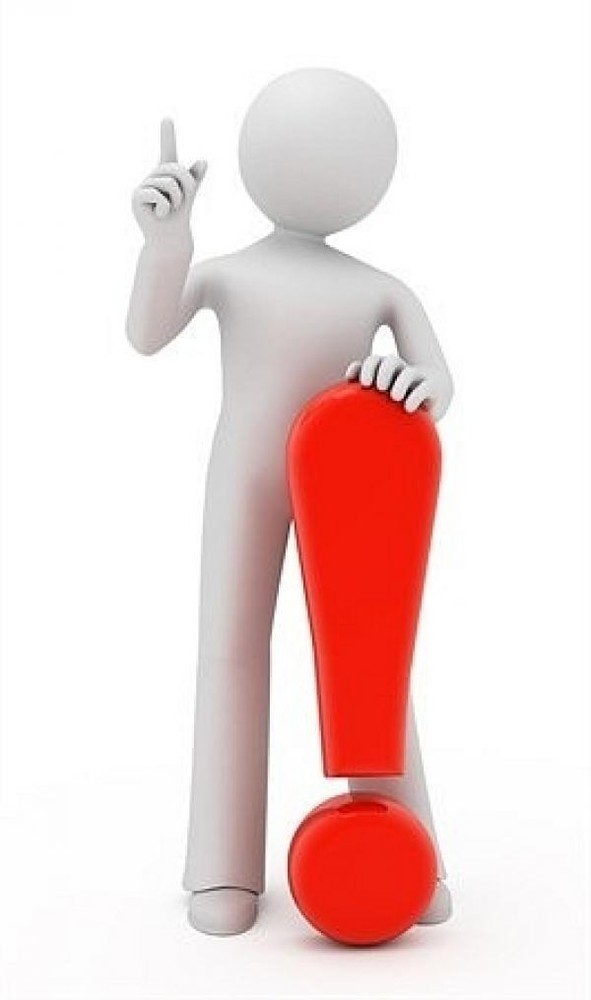 Методическая работа - систематическая коллективная и индивидуальная деятельность педагогических кадров, направленная на повышение их научно-теоретического, общекультурного уровня, психологической подготовки и профессионального мастерства.
	Целью методической работы является содействие профессиональному развитию педагогических и руководящих работников на основе организованного взаимодействия разноуровневых структур по методическому сопровождению их деятельности.
	Задачи методической работы: 
1) обеспечение координации деятельности школьных методических служб для обеспечения методического сопровождения деятельности педагогических и руководящих работников системы образования городского округа Верхняя Пышма;
2) оказание методической поддержки педагогическим и руководящим работникам с учетом результатов анализа статистических данных, мониторингов, выявленных профессиональных дефицитов и потребностей системы образования и образовательного учреждения;
3) развитие современных форм наставничества и методической поддержки молодых педагогов;
4) способствование развитию деятельности методических объединений и профессиональных сообществ педагогов;
5) обеспечение выявления и трансляции лучших практик в сфере образования городского округа Верхняя Пышма;
6)обеспечение вариативности профессионального развития педагогических и руководящих работников, функционирования разных методических структур.
Муниципальная модель МР
Региональный уровень
Муниципальный уровень
Школьный уровень
На всех уровнях выстроены вертикали педагогических сообществ, объединенных целью совершенствования профессионального мастерства и отличающихся спецификой субъектов
Функции
МКУ «УО ГО Верхняя Пышма» (ведущий специалист по методической и информационно-аналитической деятельности и руководители городских методических объединений):
изучает социальный заказ образовательных учреждений и работников системы образования, формирует запрос;
разрабатывает адресные рекомендации для коллективов школ, разных категорий педагогов;
выявляет, сопровождает и развивает творческие педагогические практики организации наставничества, формирующегося опыта педагогической деятельности молодых педагогов;
проводит мероприятия, направленные на совершенствование и получение профессиональных компетенций, необходимых для обеспечения качества образования;
осуществляет поддержку школьных, городских методических объединений и профессиональных сообществ педагогов;
координирует реализацию индивидуальных программ непрерывного профессионального образования педагогов;
организует информационную площадку по педагогическому взаимодействию в муниципальном образовании;
Для функционирования системы методической работы в городском округе Верхняя Пышма:
1) осуществляется мониторинг эффективности методической работы в соответствии с Положением о мониторинге системы методической работы в образовательных учреждениях городского округа Верхняя Пышма;
2) формируется единый информационно-методический ресурс (сайт МКУ «УО ГО Верхняя Пышма» – «Методическая работа» – «Система МР» – «ГМО» https://uovp.ru/metodicheskaya-rabota/ )
В период со 2 по 9 декабря 2020 года был организован опрос педагогических работников городского округа Верхняя Пышма, как один из методов сбора информации по развитию и поддержке методических объединений педагогов, с помощью современных информационных систем. 
	Полученная в ходе опроса информация помогла уточнить ряд вопросов, связанных с организацией методической работы, функционированием городских и школьных методических объединений, позволила организовать адресную работу по методической поддержке педагогов образовательных учреждений городского округа Верхняя Пышма.
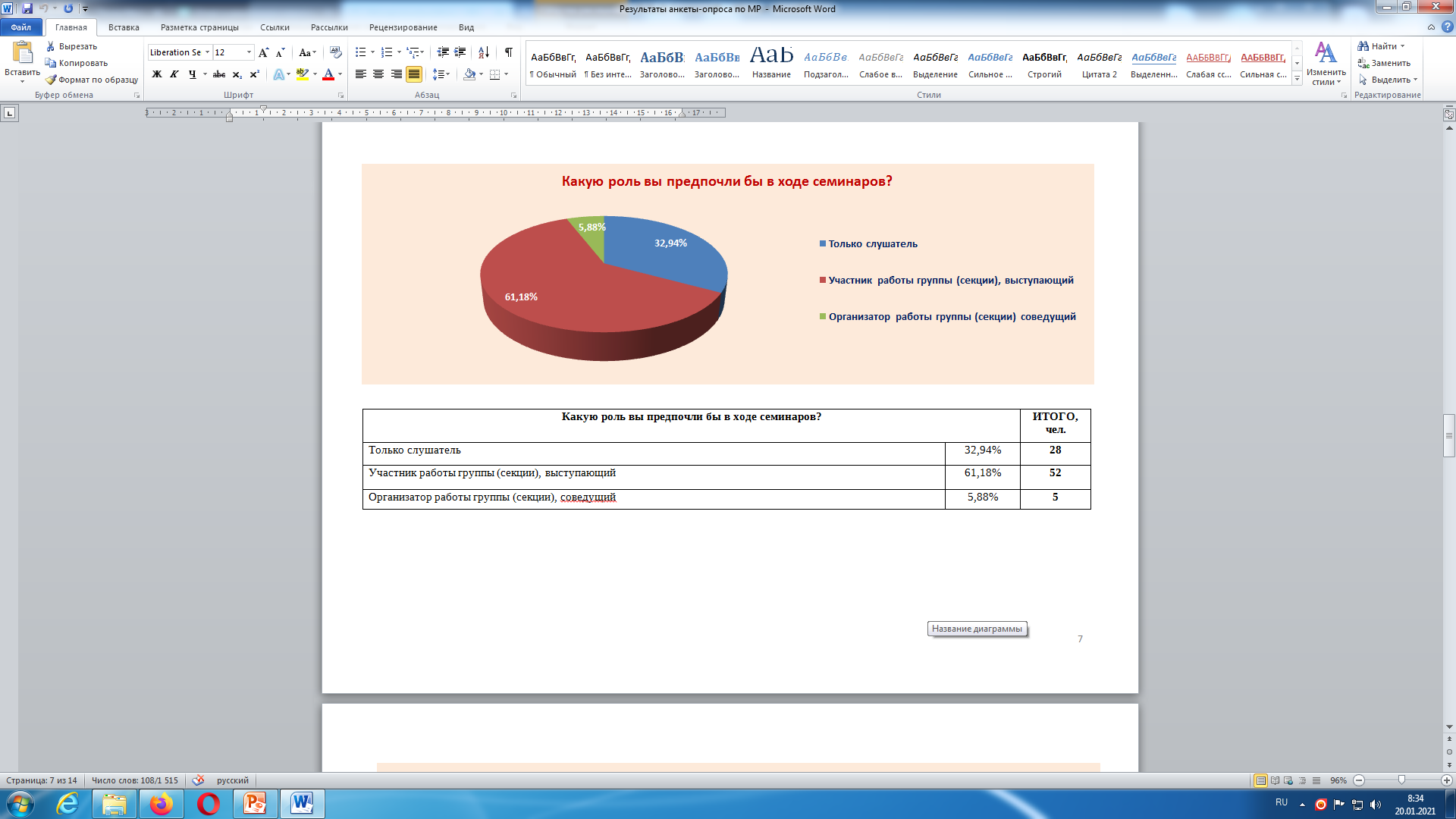 https://uovp.ru/data/documents/Rezultaty-ankety-oprosa-po-MR.docx
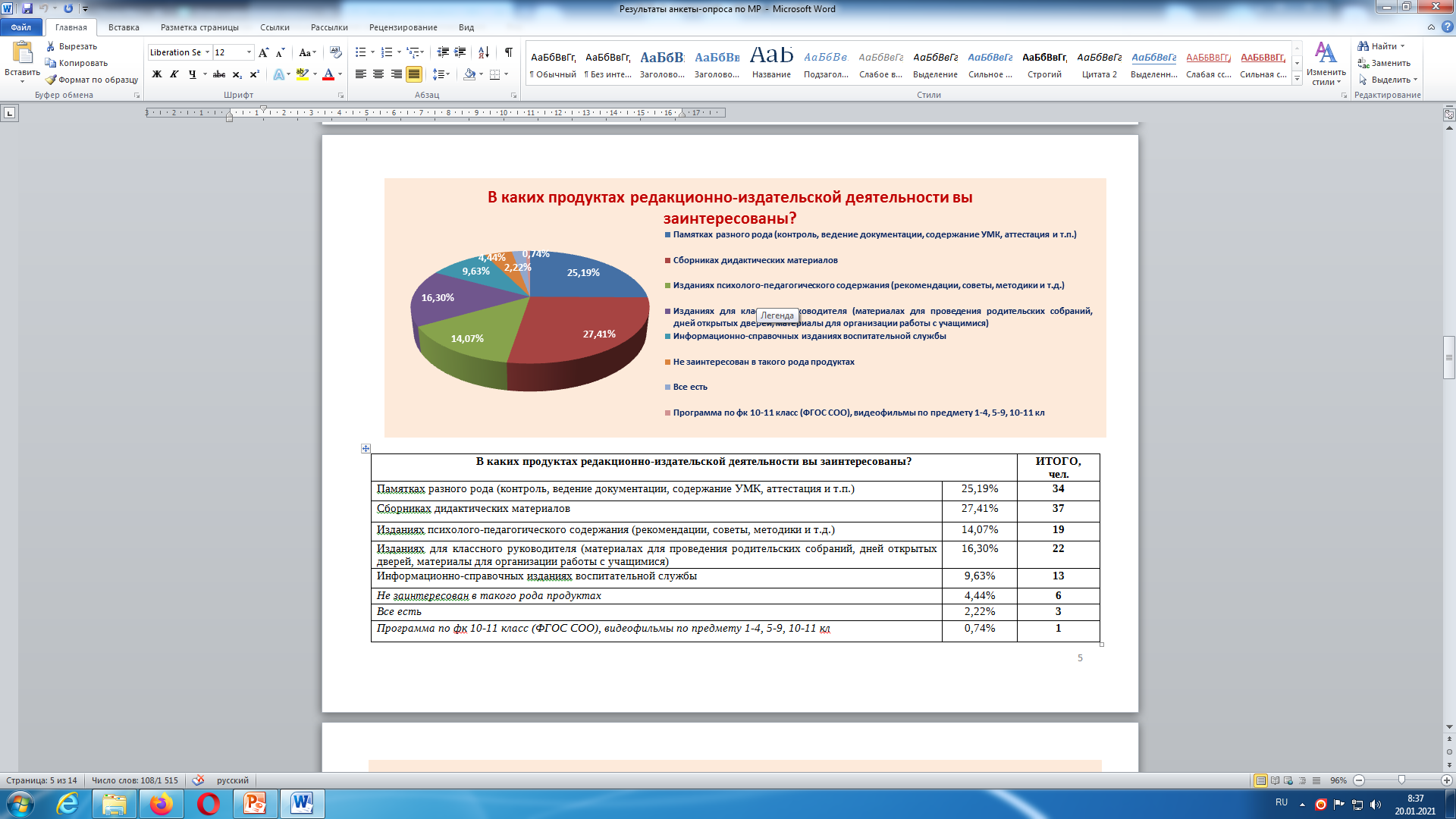 Большинство анкетируемых отмечают, что от ГМО и ШМО им необходима помощь в выявления «нового» в содержании предмета и методике его преподавания (19,14%), в вопросах аттестации учителя (14,81%), в подготовке учащихся к ЕГЭ/ОГЭ по предмету (11,11%), в методике объективного оценивания учащихся (8,64%). 
	Наиболее актуальной формой повышения квалификации в текущем учебном году считают: курсы повышения квалификации в ГАОУ ДПО СО «ИРО» (26,85%), методические мероприятия, организуемые МКУ «УО ГО Верхняя Пышма» (21,48%), самообразование (посещение уроков коллег) – 18,12%. 
	Для оптимизации методических ресурсов рекомендуется участие в работе региональной сетевой методической службы на портале «Педсовет 66», целью деятельности которой является выстраивание единой региональной методической сети профессионального развития педагогов, масштабирование и тиражирование лучших управленческих и педагогических практик; обеспечение дискуссионного профессионального формата взаимодействия по актуальным проблемам образования. Региональное сетевое сообщество предоставляет педагогам не только базу методических разработок уроков и занятий внеурочной деятельностью в режиме открытого доступа, но и площадки для публикации собственных методических и дидактических материалов.
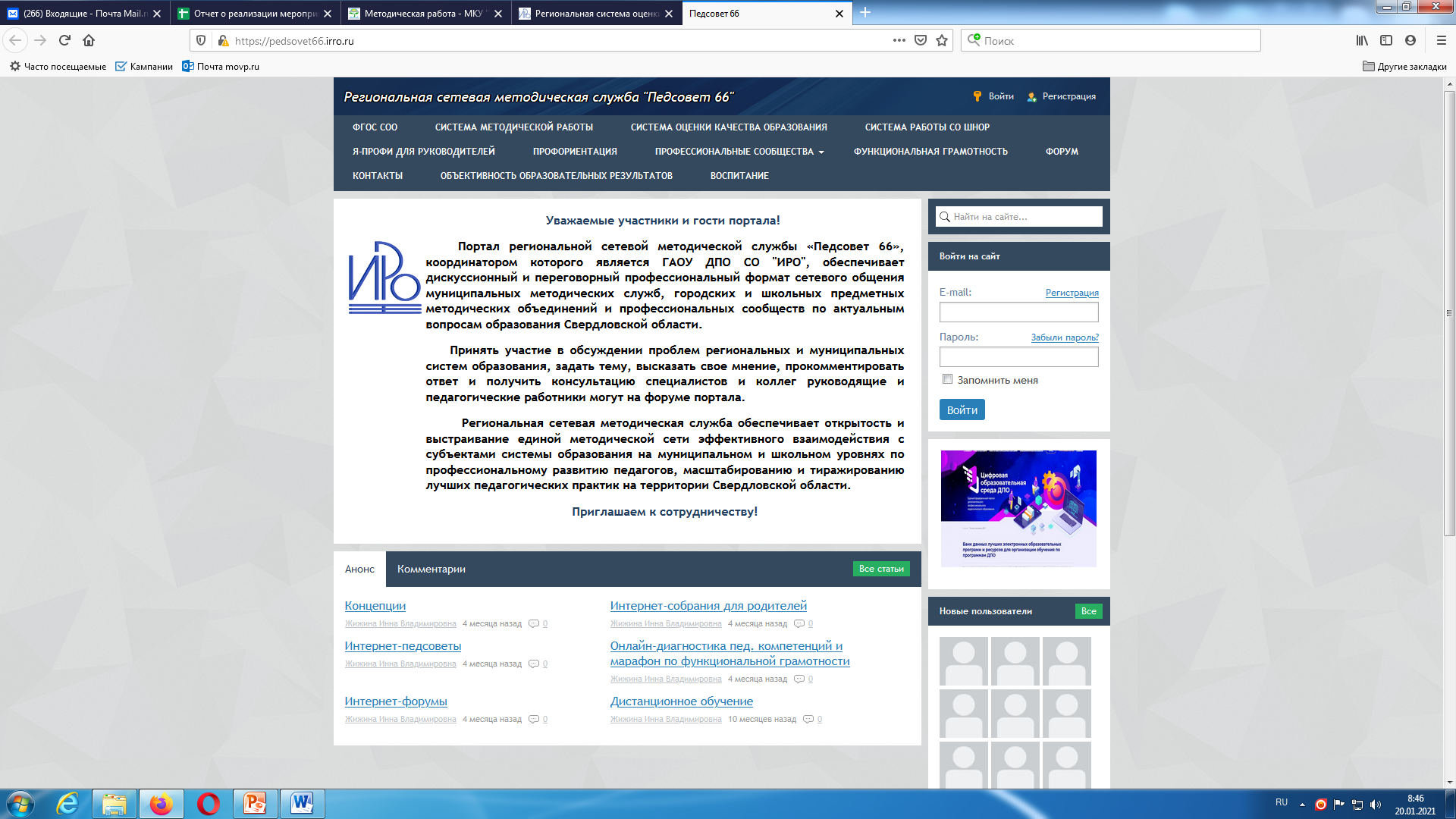 https://pedsovet66.irro.ru/
Мониторинг системы МР в ГО Верхняя Пышма
Цель - получение объективной и достоверной информации о муниципальной системе методической работы в городском округе Верхняя Пышма и ее влиянии на развитие системы образования.
Показатели
наличие системы поддержки молодых педагогов и (или) системы наставничества
наличие системы аналитической деятельности
взаимодействие школьных и городских методических объединений
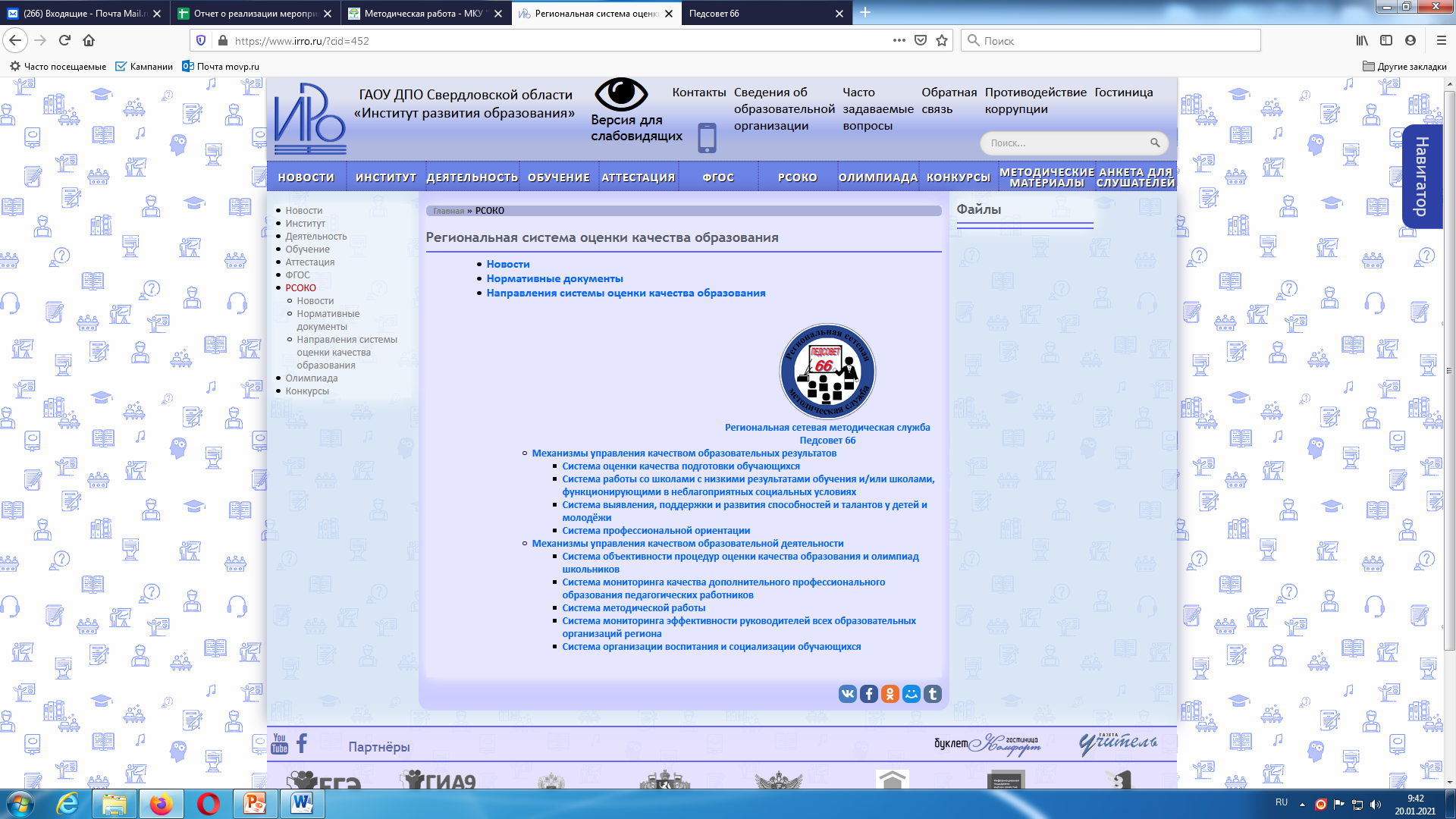 соответствие содержания и организации  МР специфике ОУ
наличие управленческих решений по результатам анализа деятельности ШМО и ГМО на уровне ГО Верхняя Пышма
Адресные рекомендации для разных категорий педагогов 
Адресные программы повышения квалификации для разных категорий педагогов 
Аналитические справки (отчеты) о результатах оценочных процедур 
Приказы, распоряжения, рекомендации, программы по результатам анализа деятельности ШМО
Положение о деятельности школьной методической службы
План-график работы школьной методической службы
наличие мониторинга показателей системы методической работы на уровне школ
Информационный ресурс школьных методических служб
Программа развития ШМО
Методическая работа в школах
С целью первичного анализа, систематизации и организации методической работы в городском округе Верхняя Пышма, был проведен мониторинг «Методическая работа в школах городского округа Верхняя Пышма» (до 24 декабря 2020г). 
	В каждом из 12 ОУ курирует методическую работу заместитель директора по УВР. Всего, в настоящее время, действует 68 методических объединений.
Школьные методические объединения создаются на основе отдельных предметных областей. В этом есть свой положительный эффект, связанный со спецификой образовательного процесса по каждой предметной области.
В последнее время всё большее распространение получает опыт создания временных (как правило, на учебный год или два) ШМО для решения тех или иных проблемных вопросов повышения качества образования. Такие объединения иногда называют временными (творческими) группами.
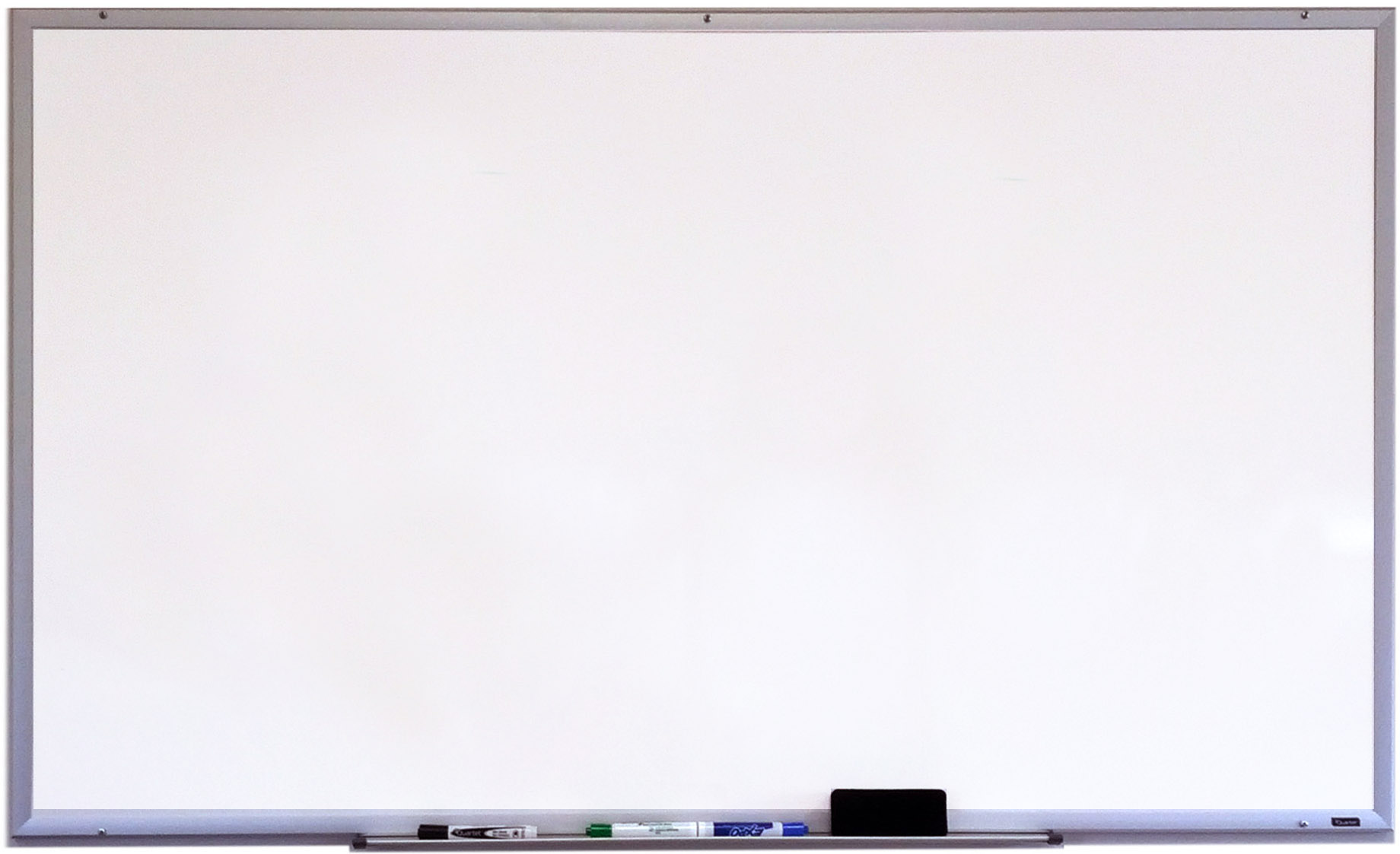 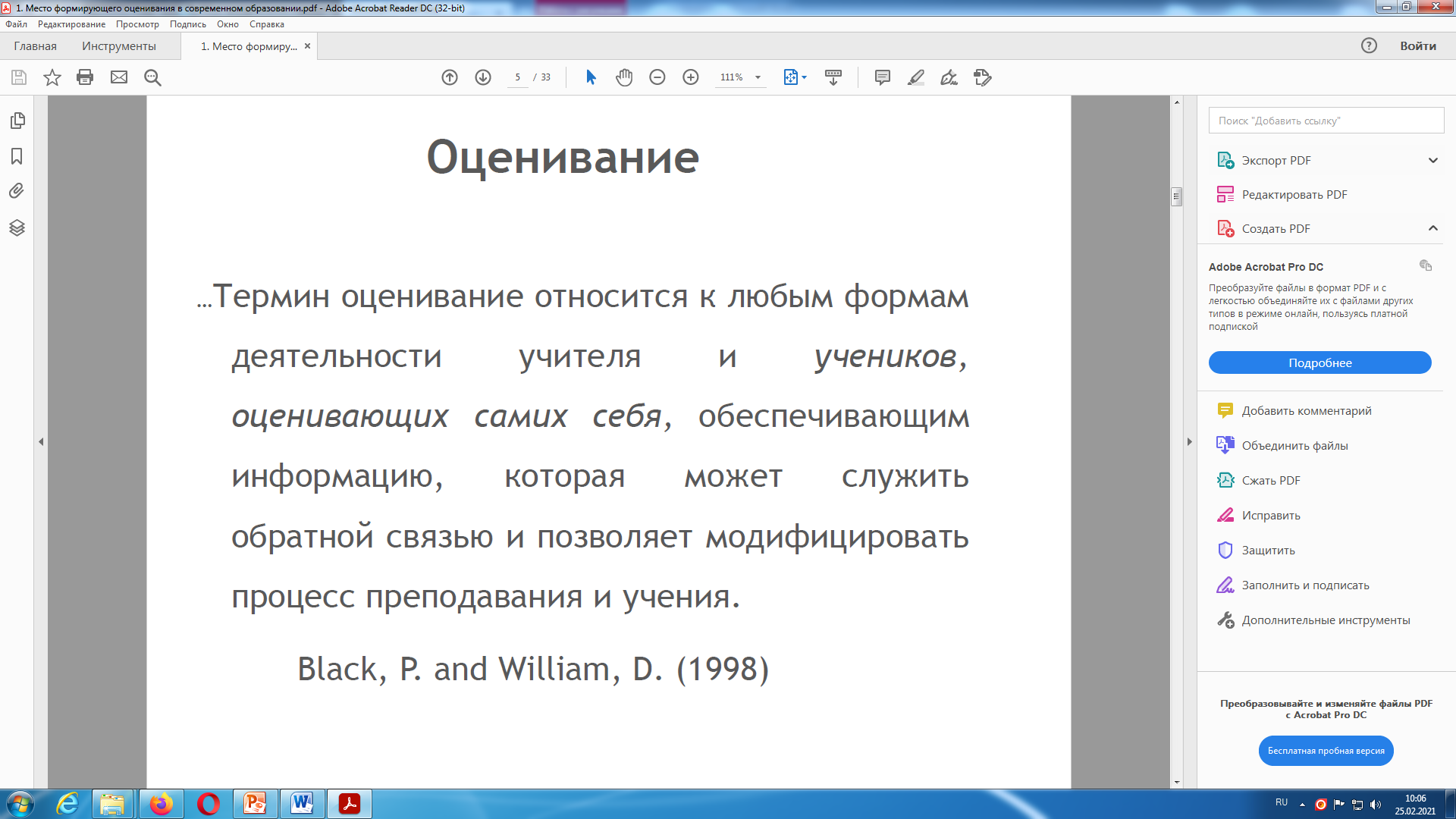 2.
Критериальное оценивание как основание оценочных процедур
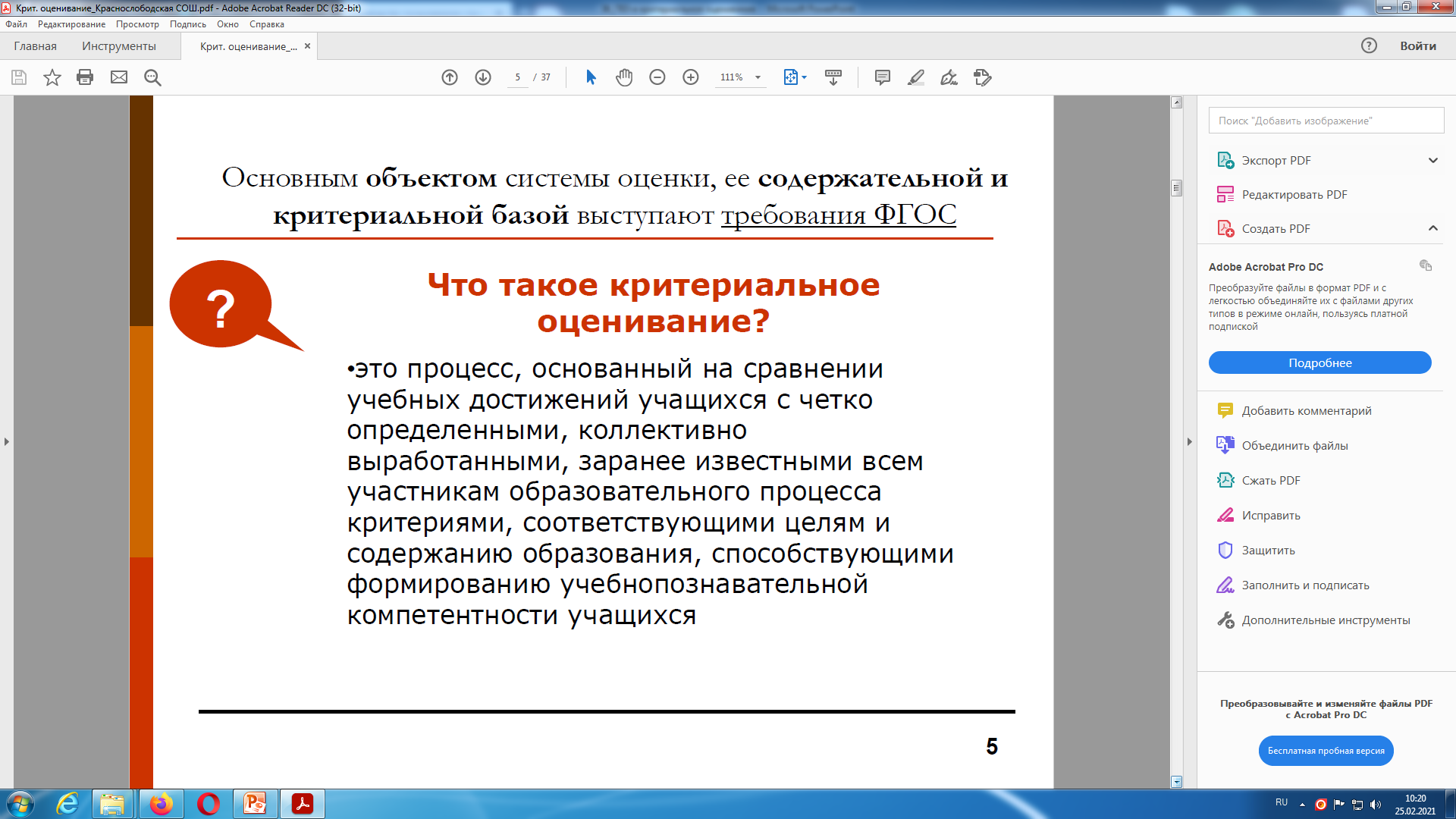 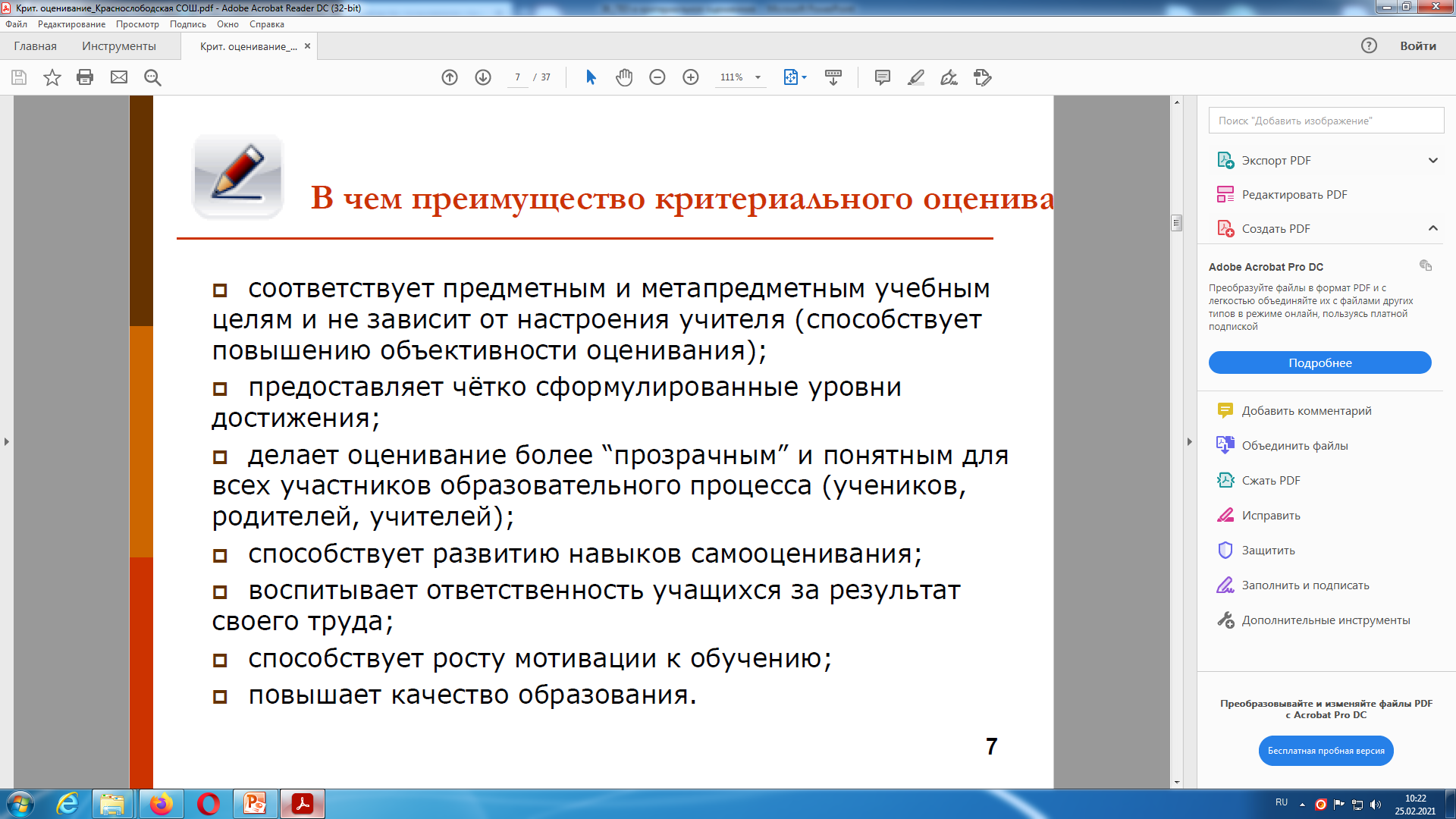 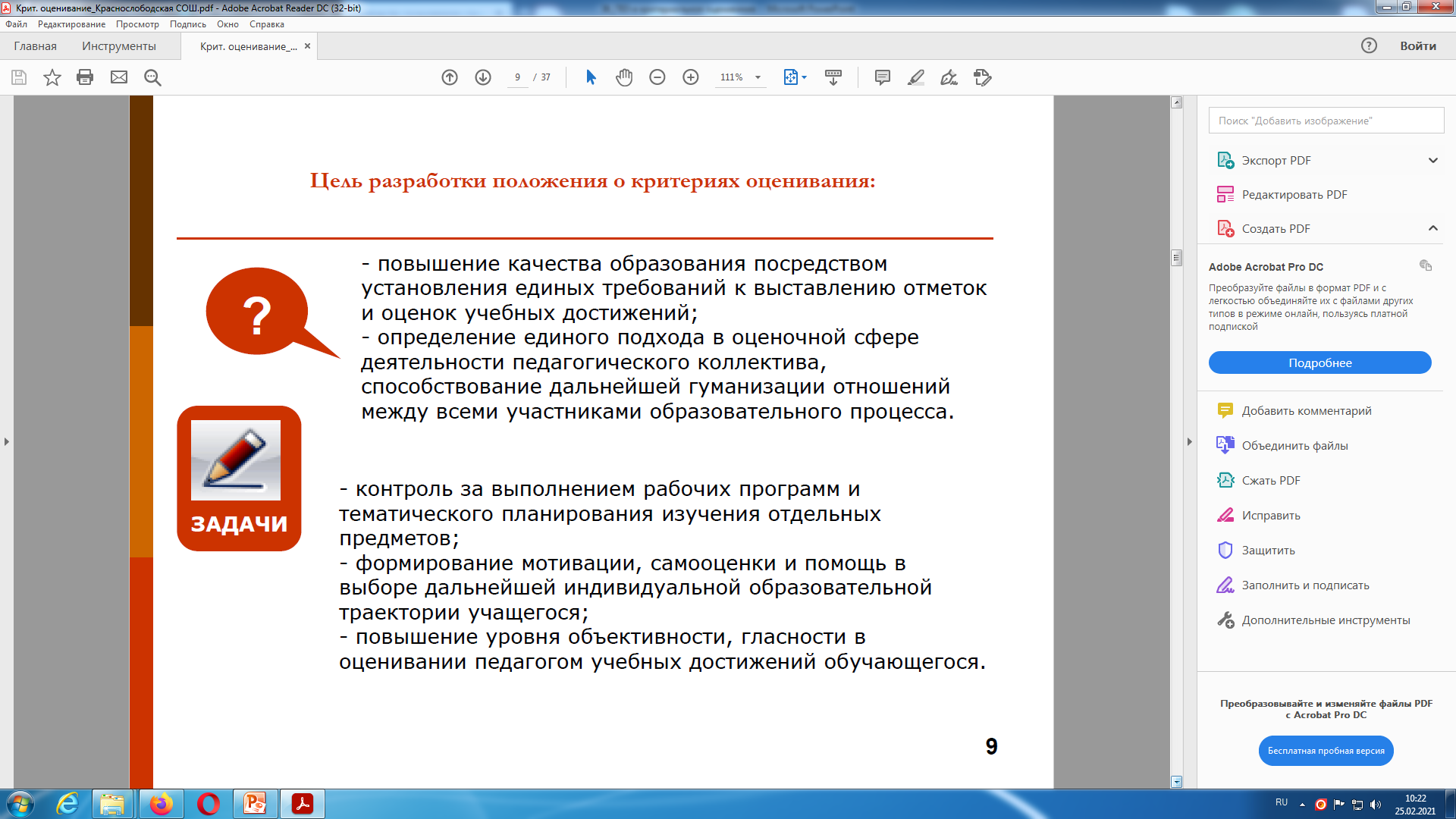 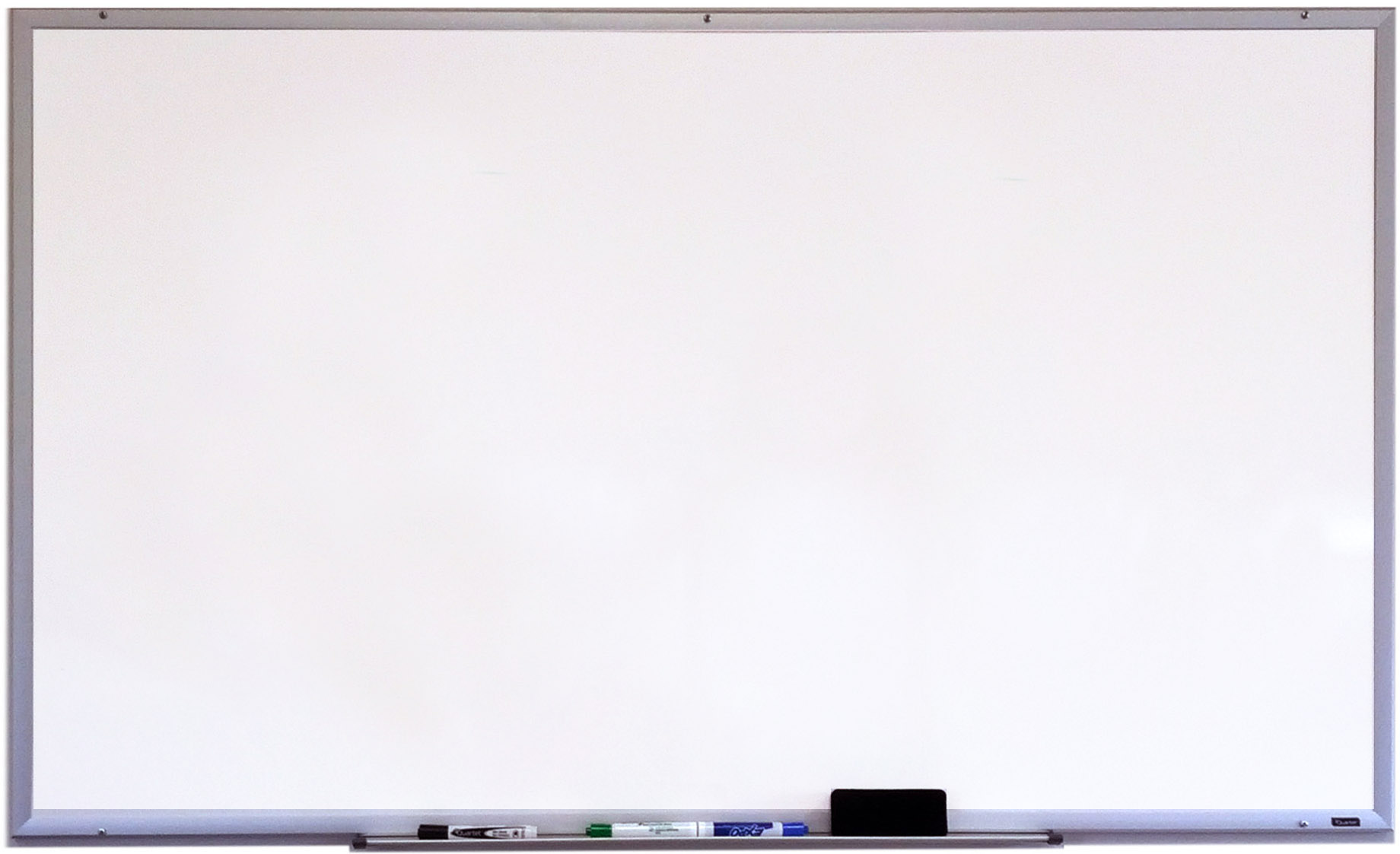 3.  О ПОДХОДАХ К ОПРЕДЕЛЕНИЮ ОБЪЕКТИВНОСТИ ОЦЕНОЧНЫХ ПРОЦЕДУР
Всероссийские проверочные работы (ВПР) – это комплексный проект в области оценки качества образования, направленный на развитие единого образовательного пространства в Российской Федерации, мониторинг введения Федеральных государственных образовательных стандартов (ФГОС), формирование единых ориентиров в оценке результатов обучения, единых стандартизированных подходов к оцениванию образовательных достижений обучающихся.
	Указанные цели достигаются за счет проведения ВПР в единое время по единым комплектам заданий, а также за счет использования единых для всей страны критериев оценивания.
	В 2021 году Всероссийские проверочные работы в ОО проводятся в 4-8 и 10-11 классах ОО по отдельным предметам согласно Порядку и Плану-графику проведения ВПР.

https://fioco.ru/%D0%B2%D0%BF%D1%80-%D0%B2-%D0%BE%D0%BE
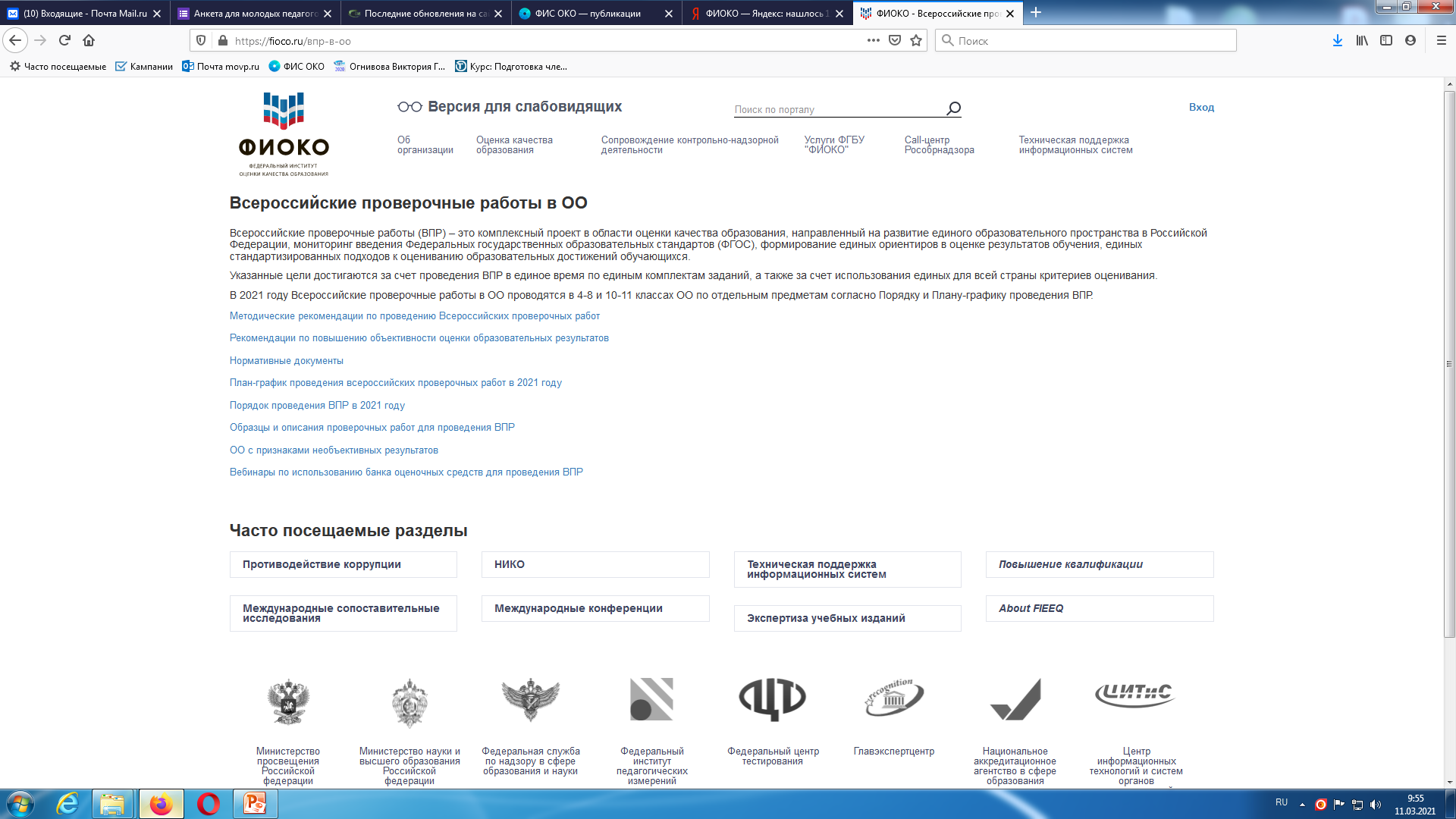 ОБЪЕКТИВНОСТЬ - принадлежность объекту, независимость от субъекта; характеристика факторов или процессов, которые не зависят от воли или желания человека
ОБЪЕКТИВНОСТЬ – следствие соблюдения заранее описанных правил, по которым осуществляется как процедура оценивания, так и выставление результирующей оценки
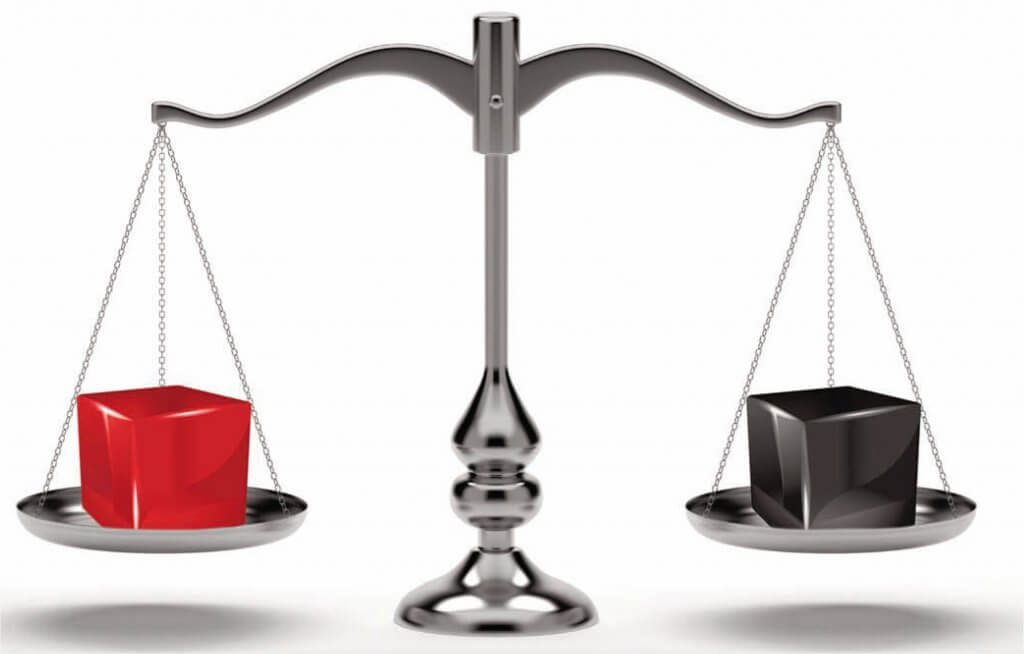 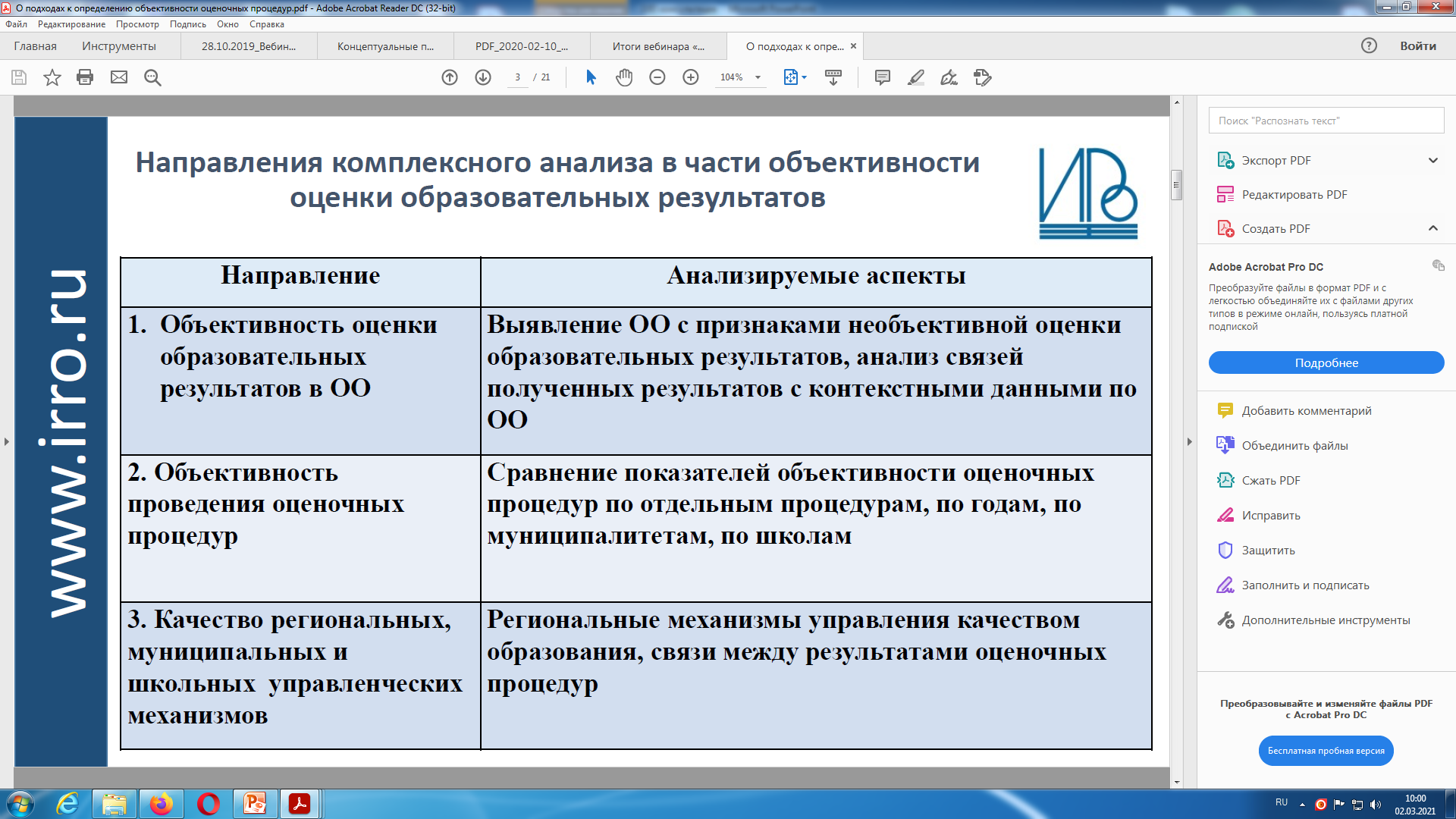 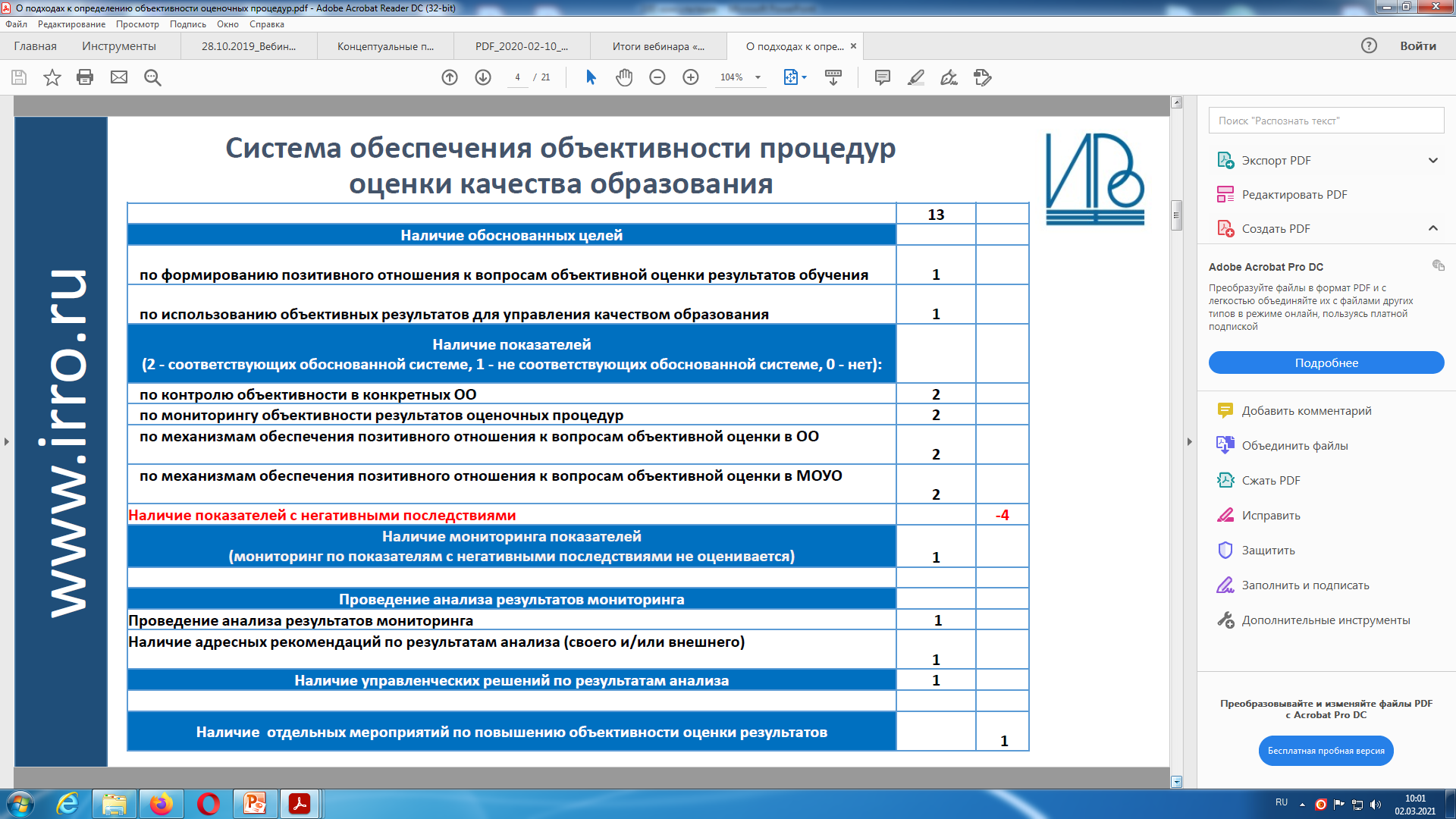 РСОКО
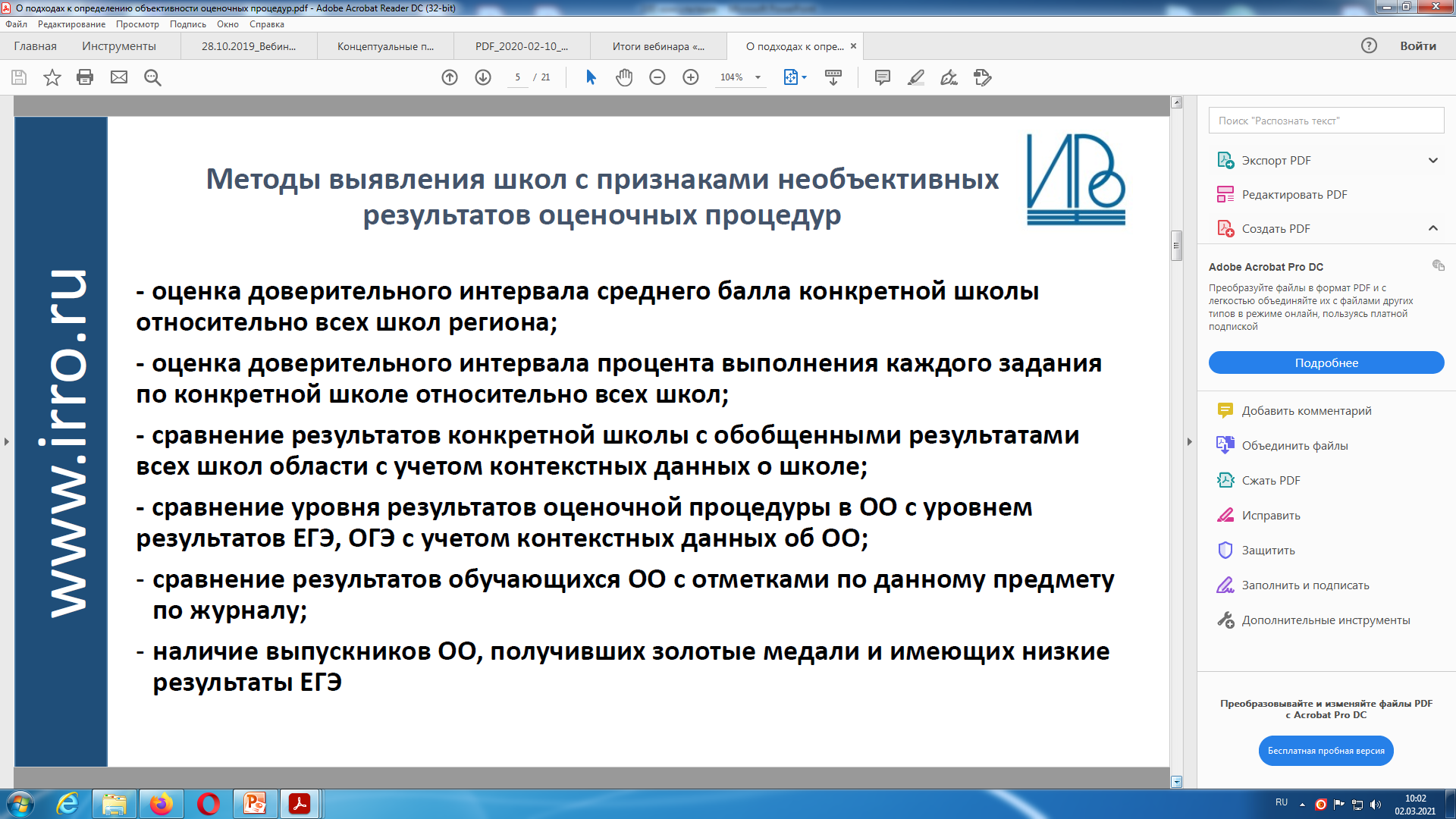 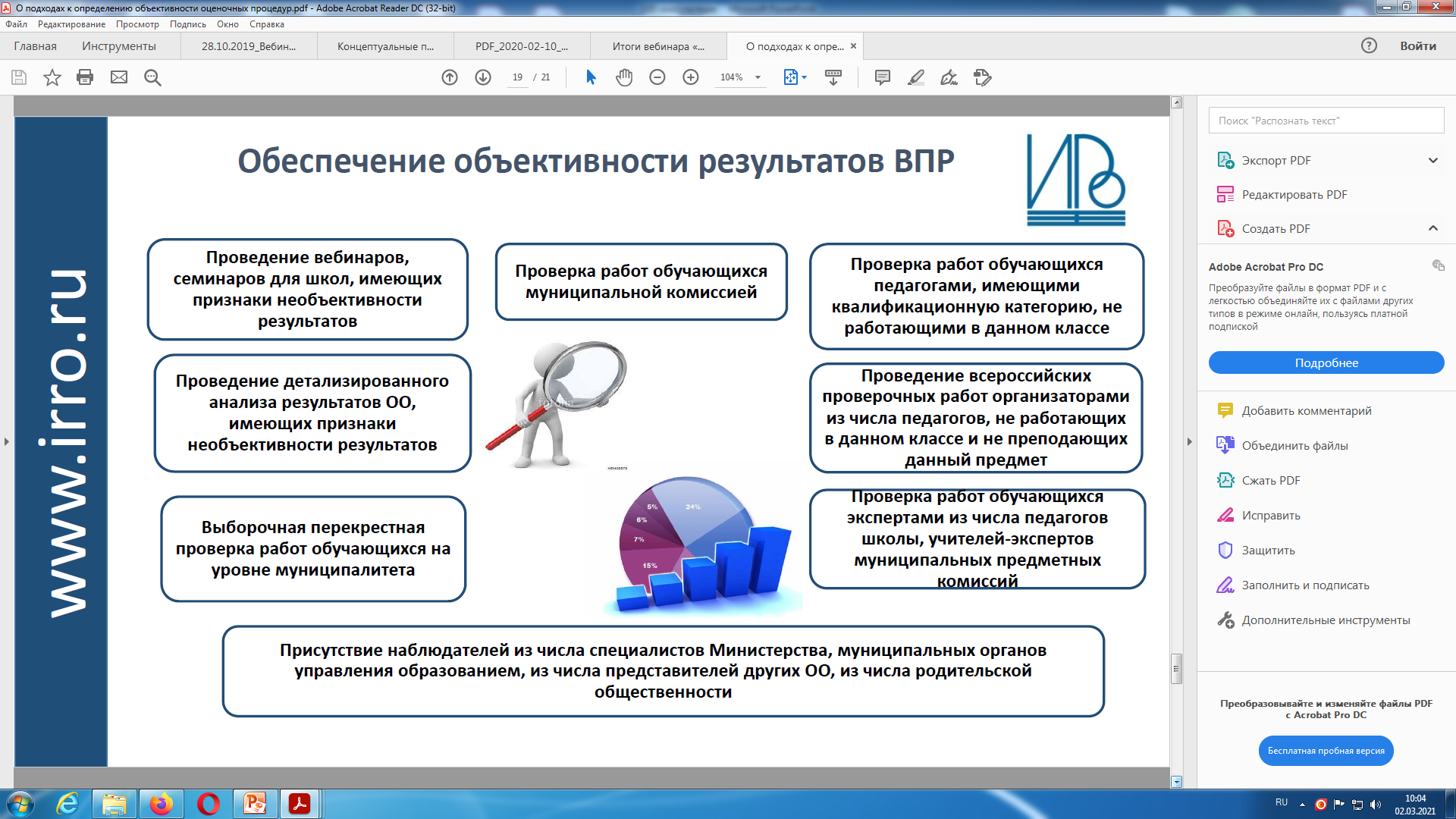 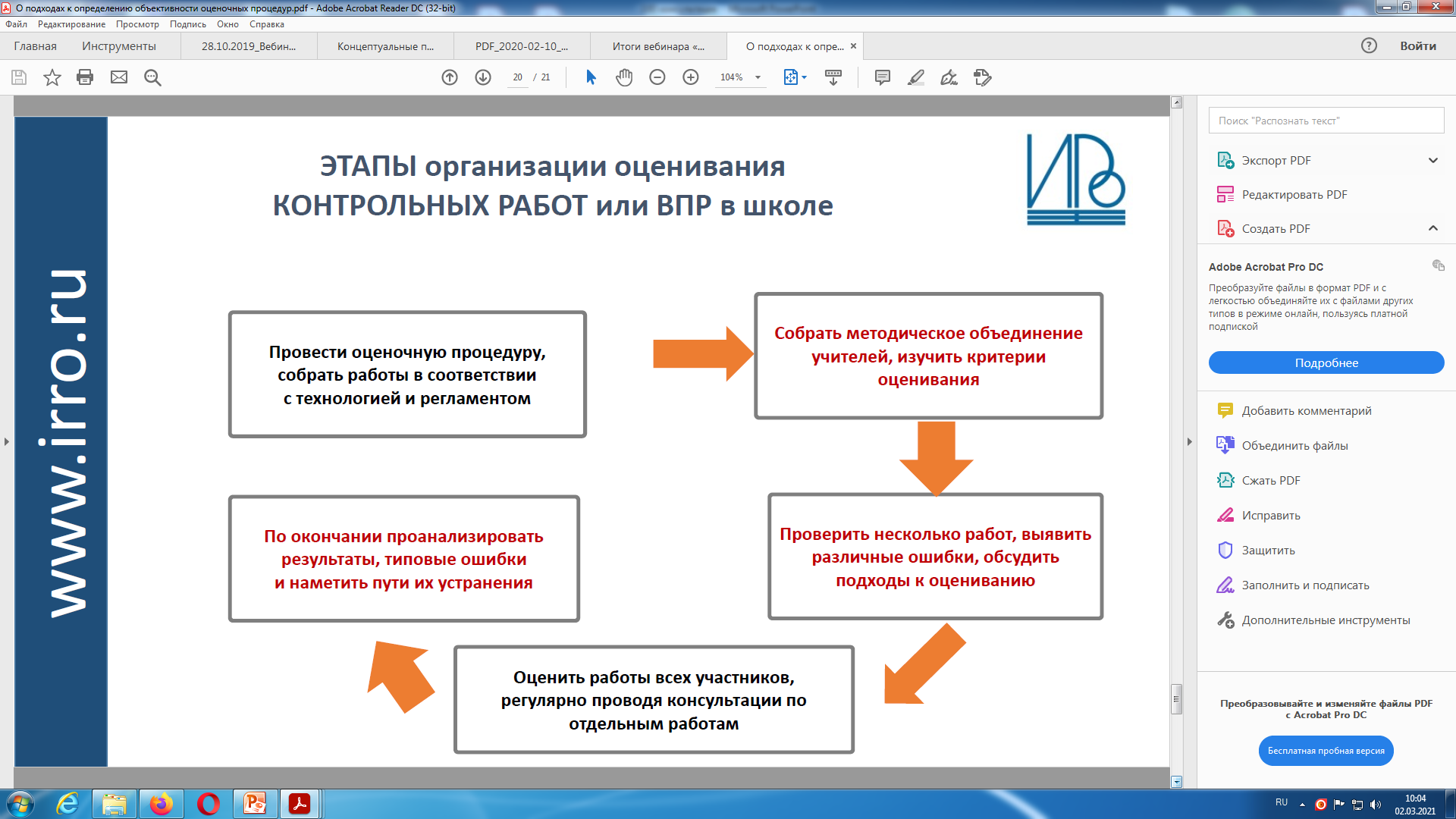 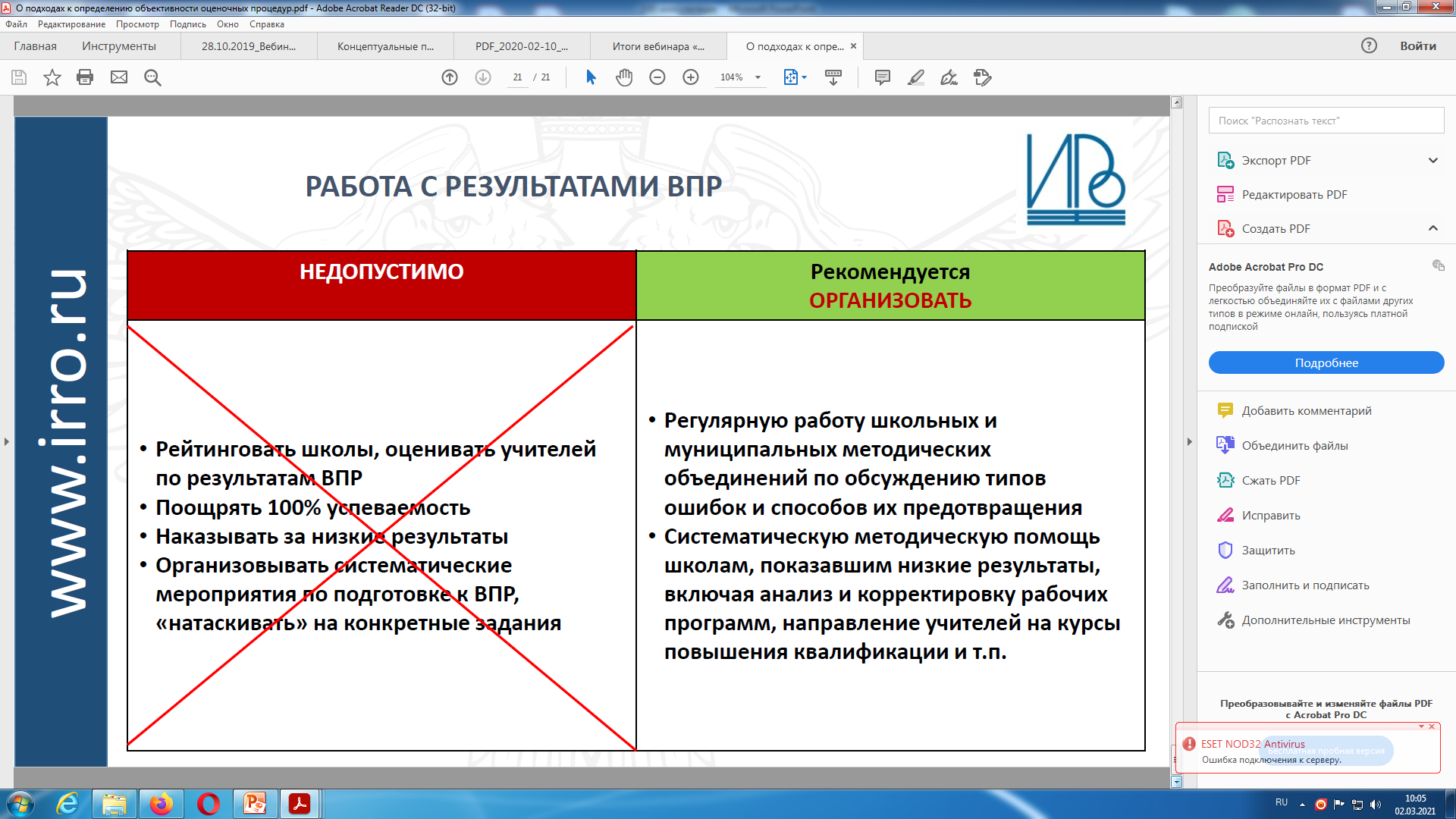 Система деятельности команды образовательной организации по
преодолению признаков необъективности
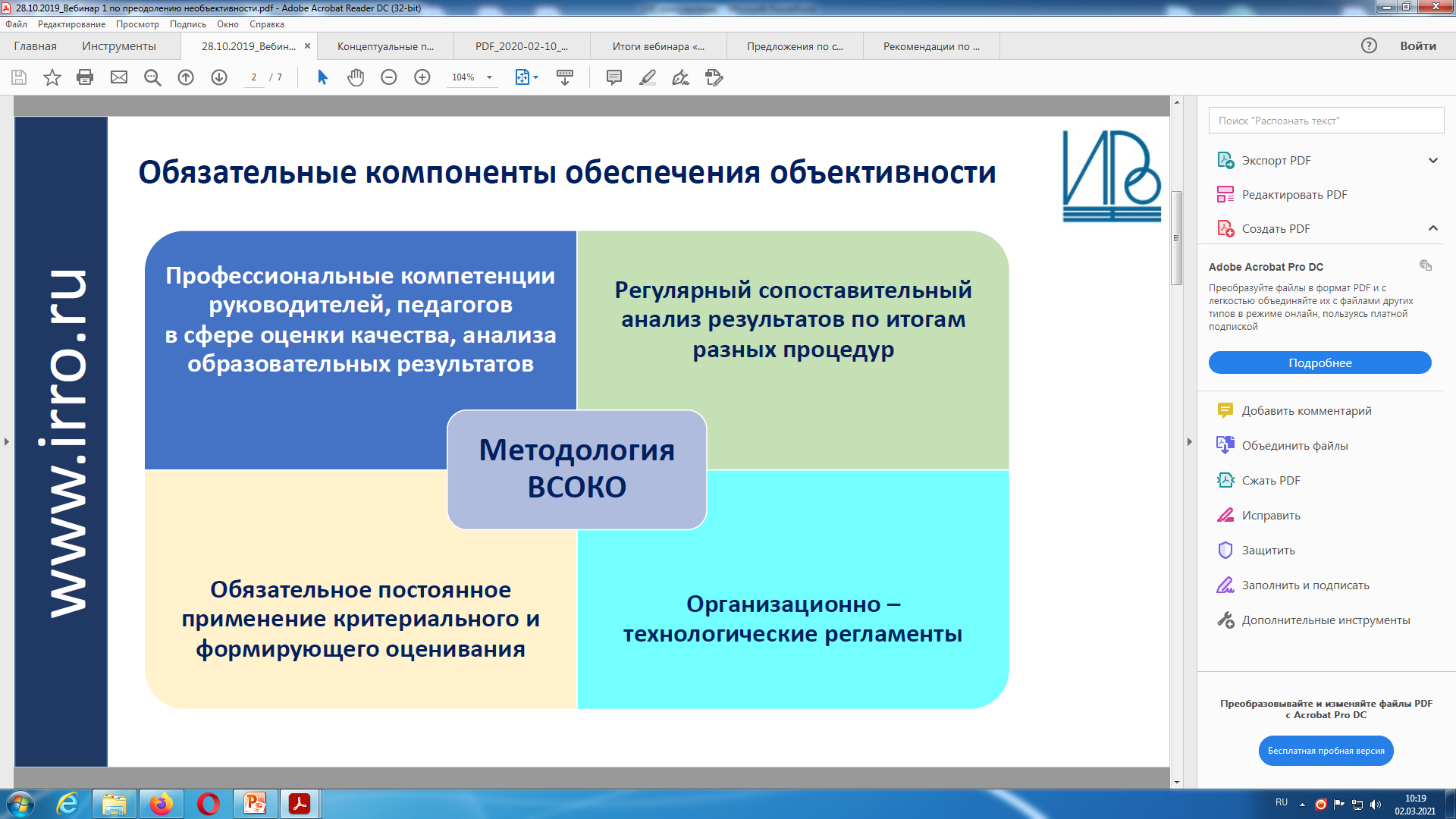 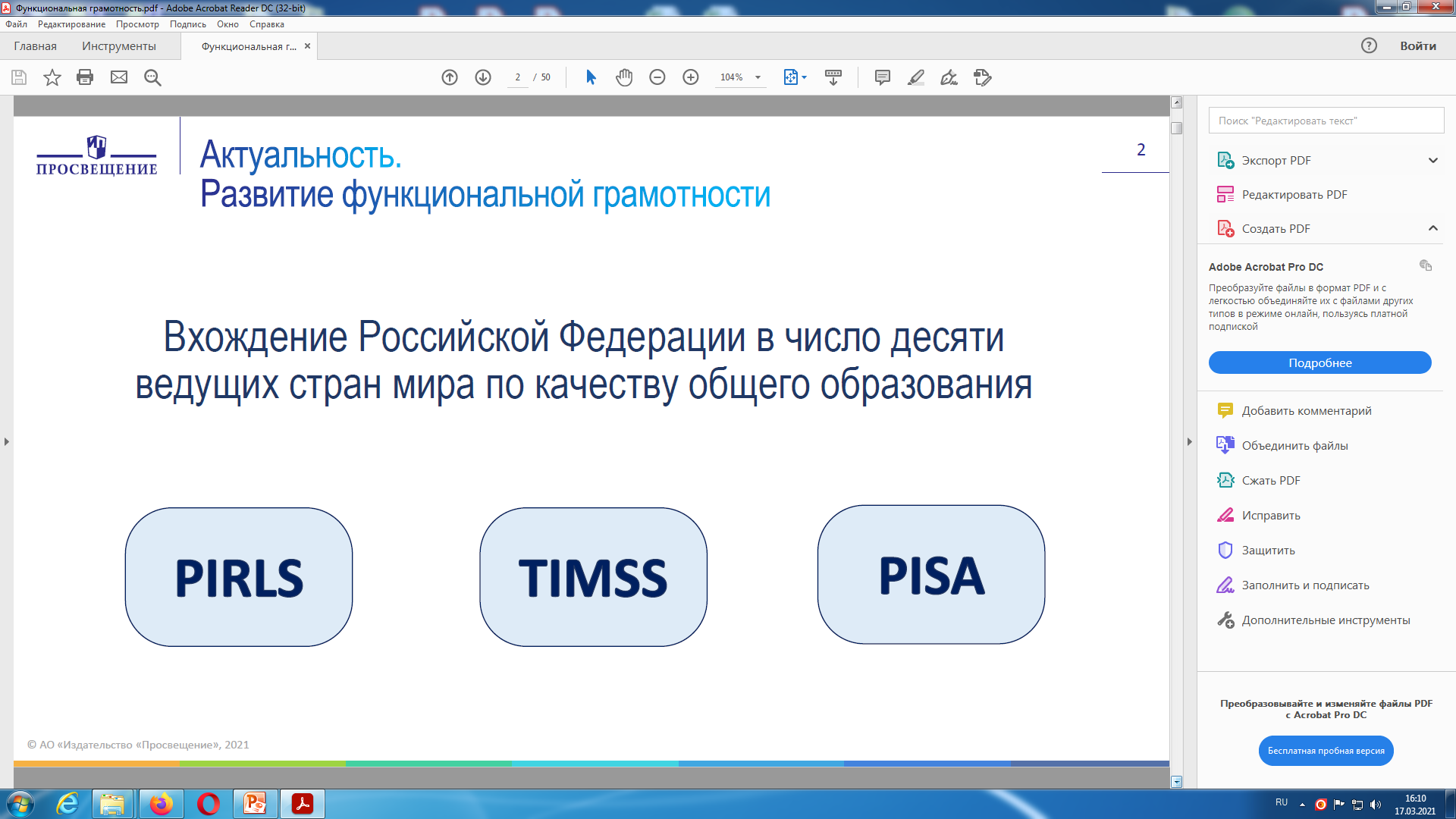 4.
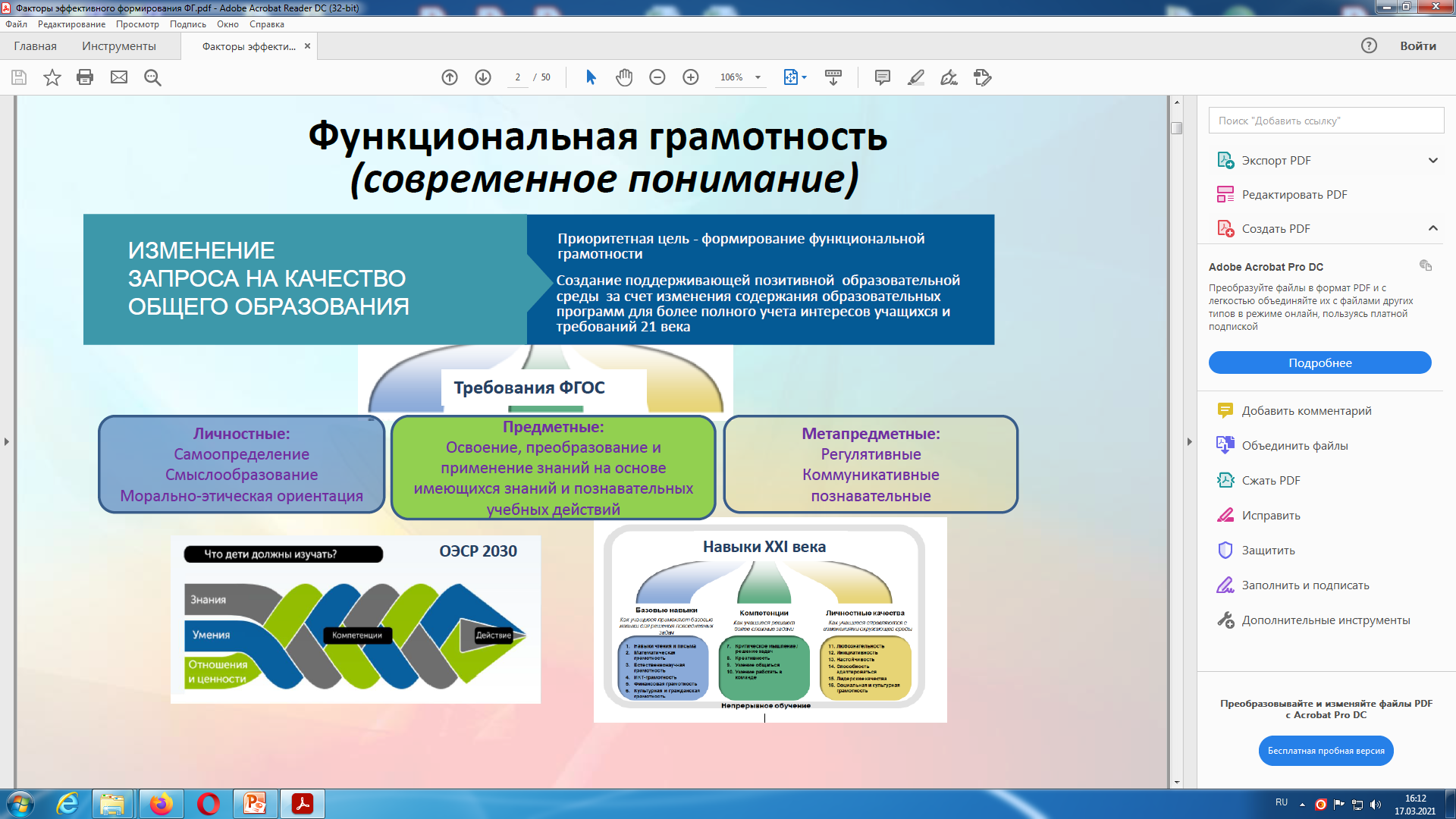 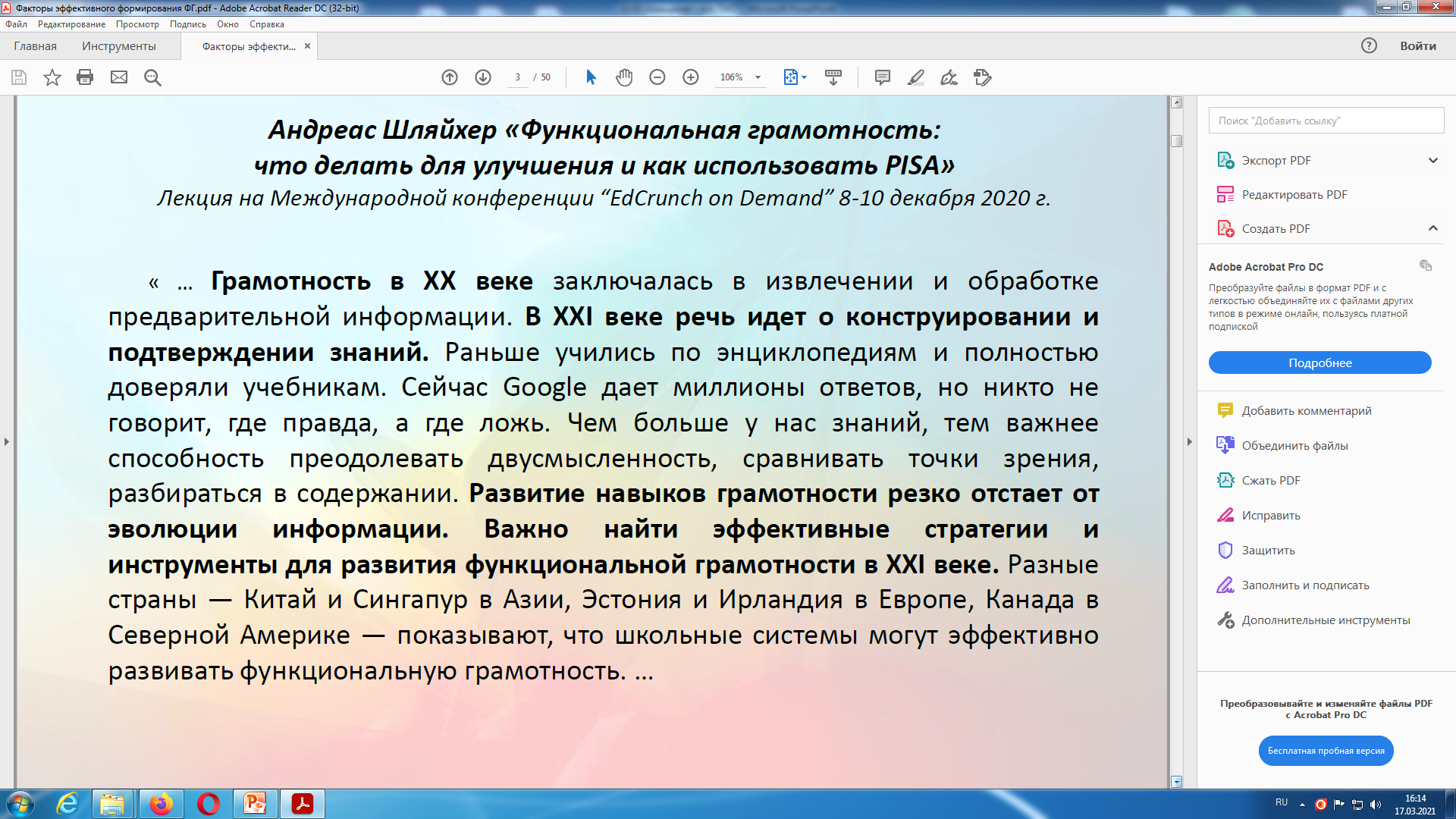 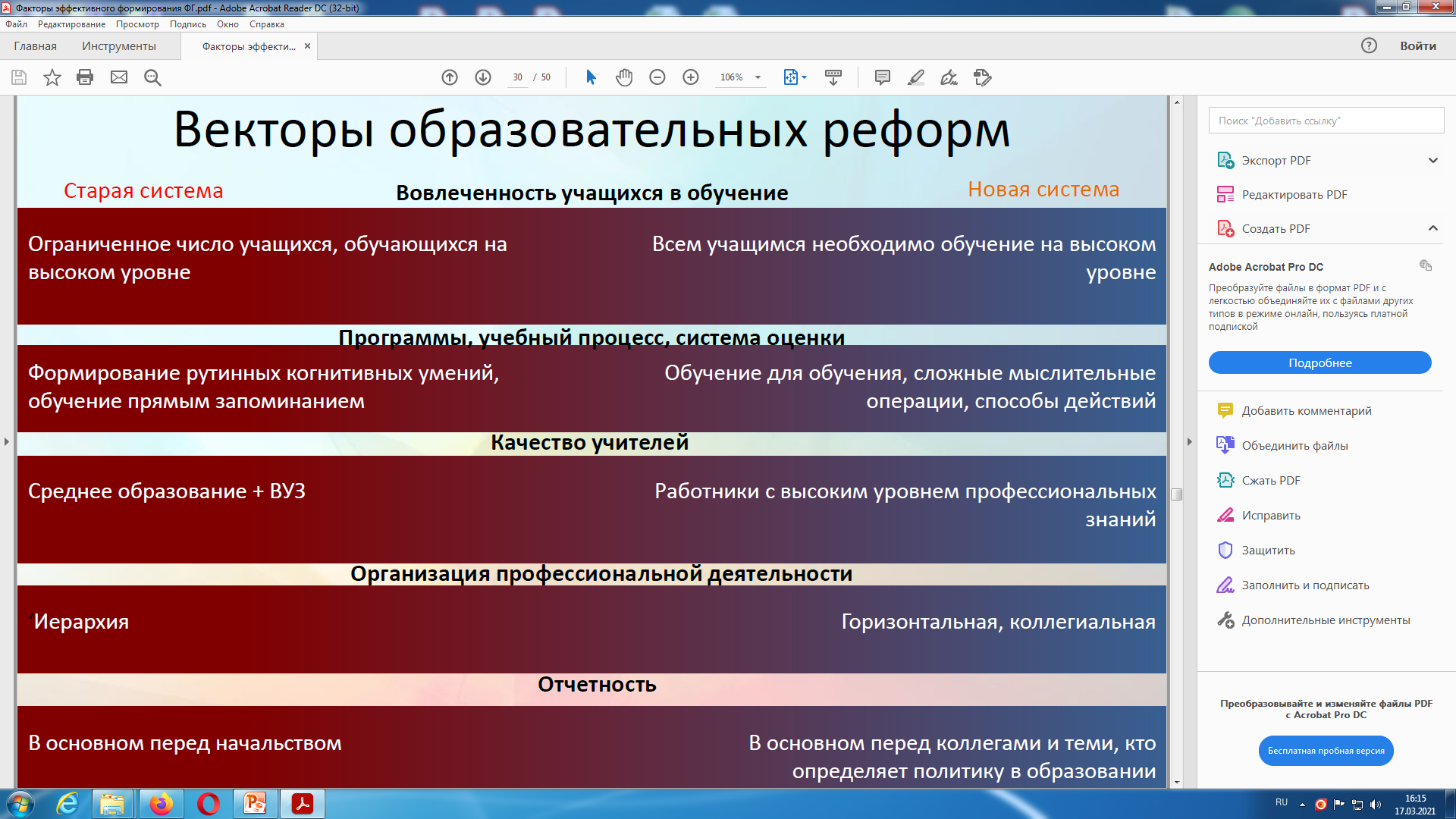 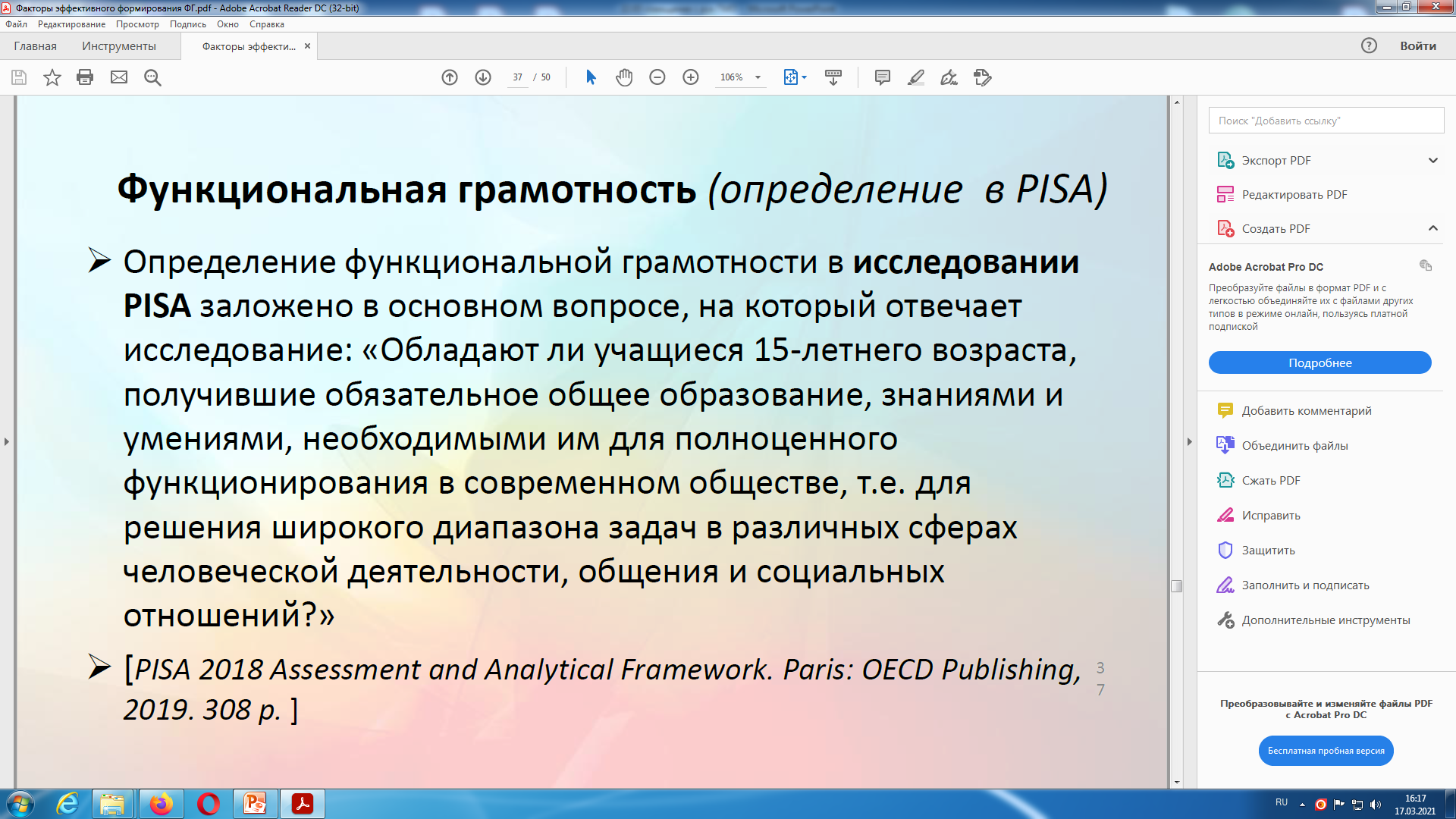 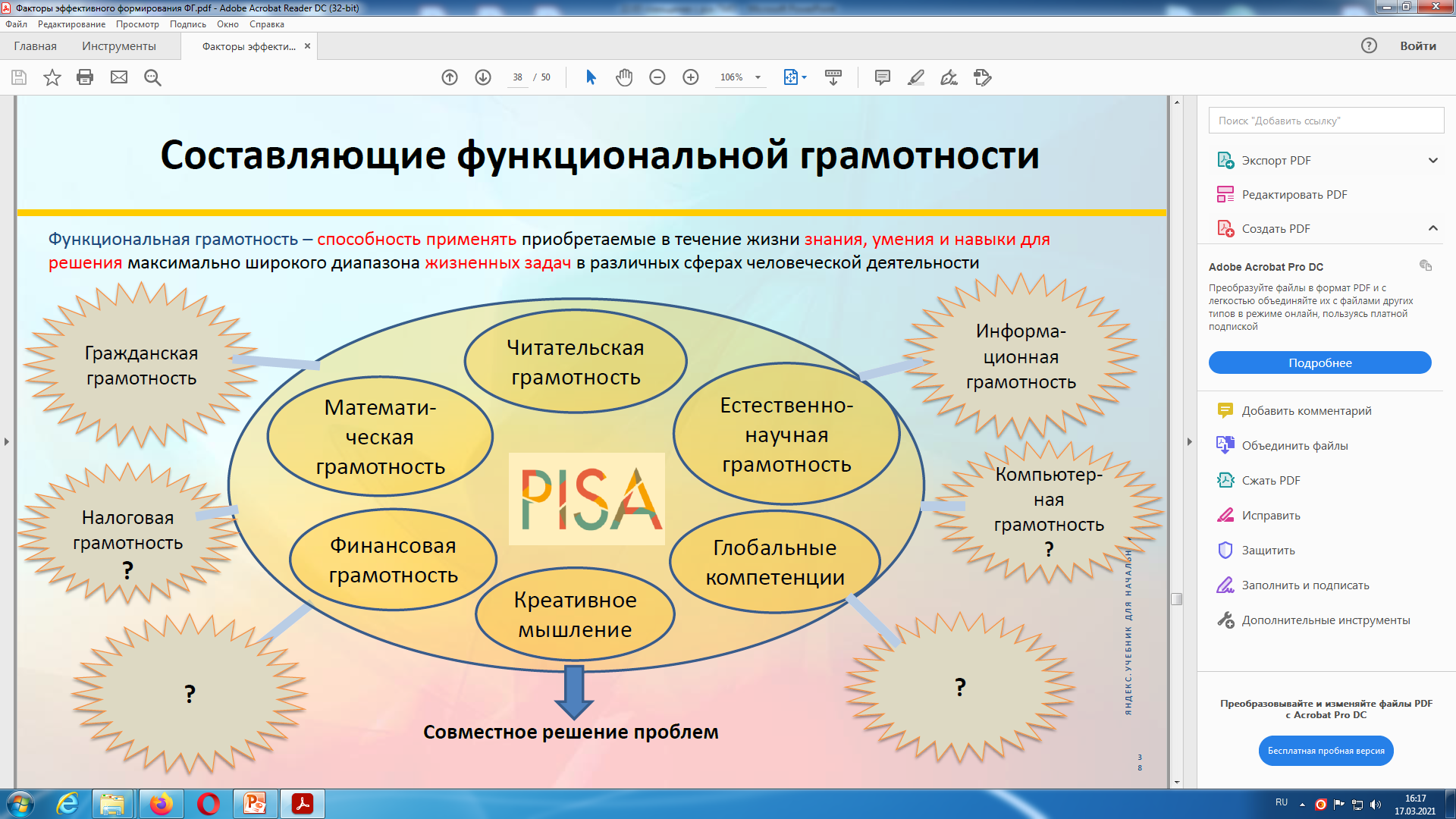 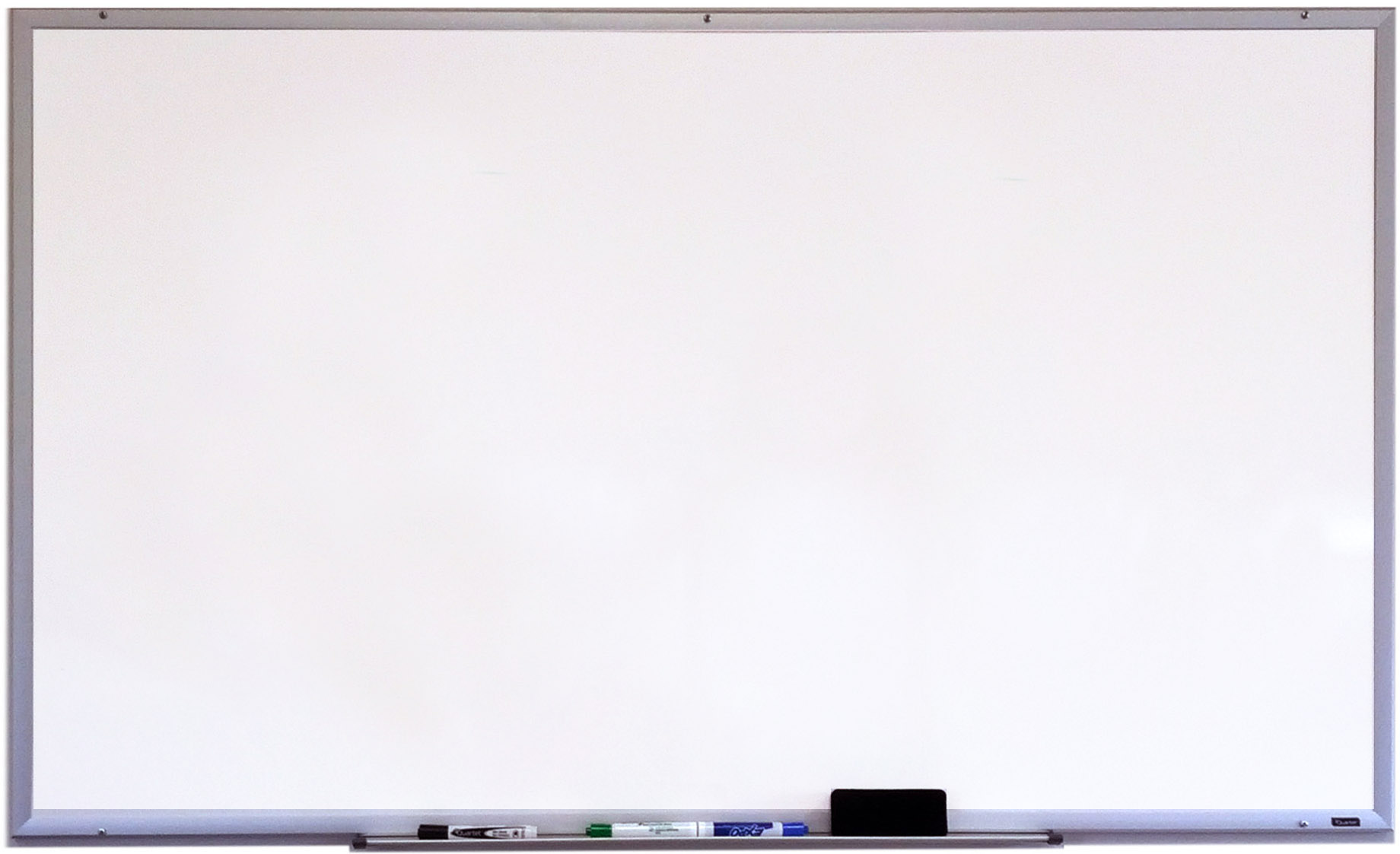 5. РАЗНОЕ
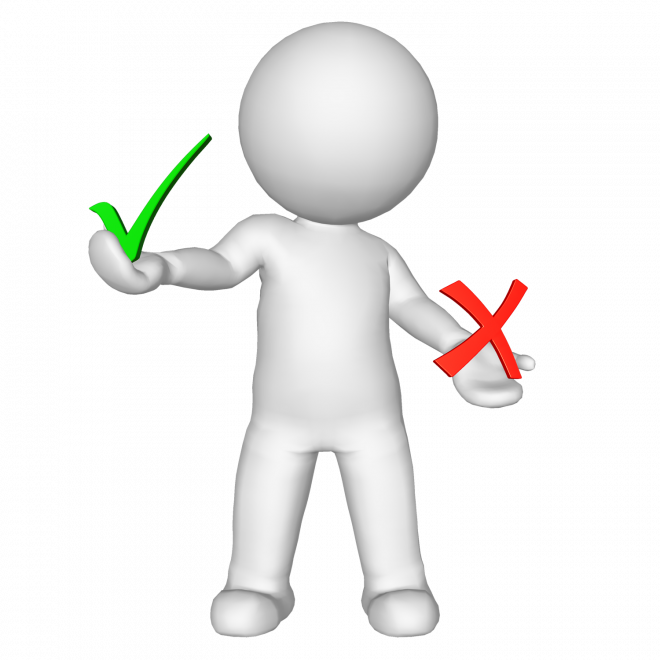 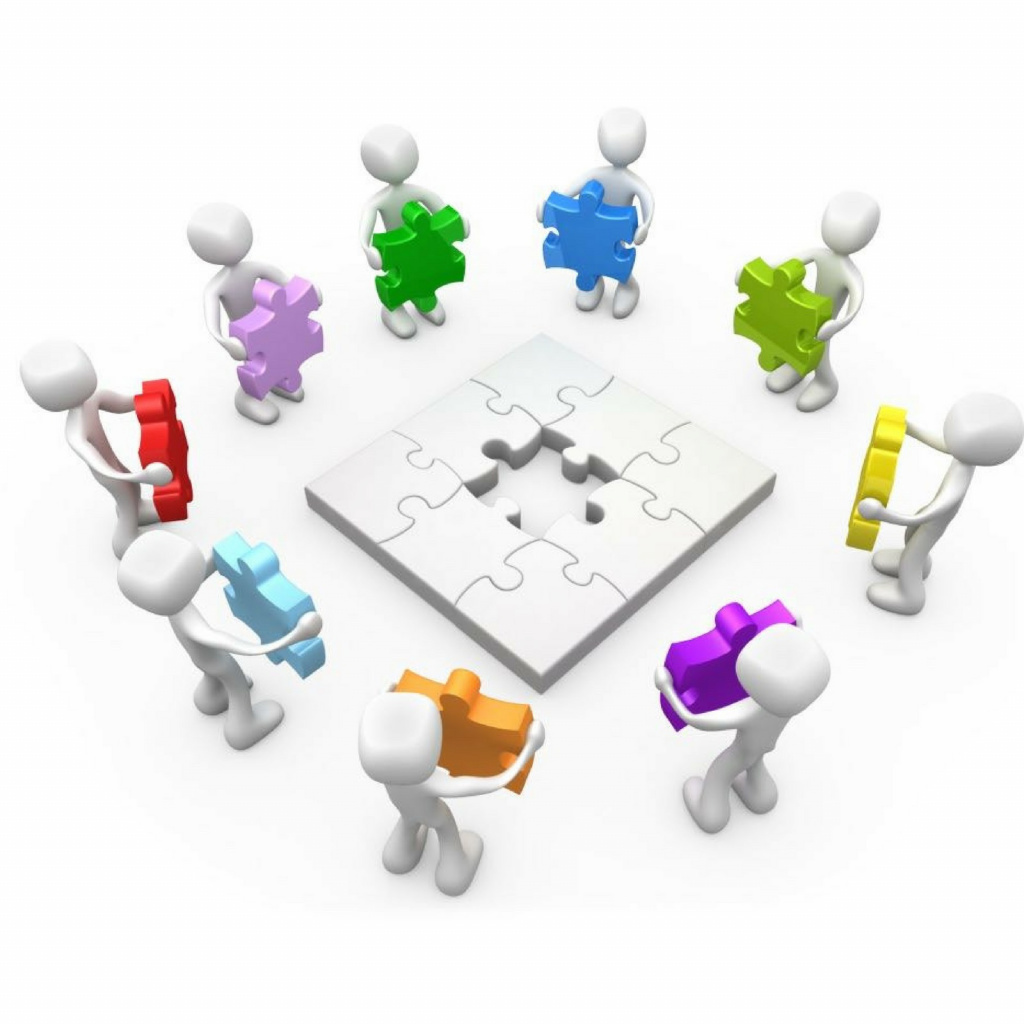 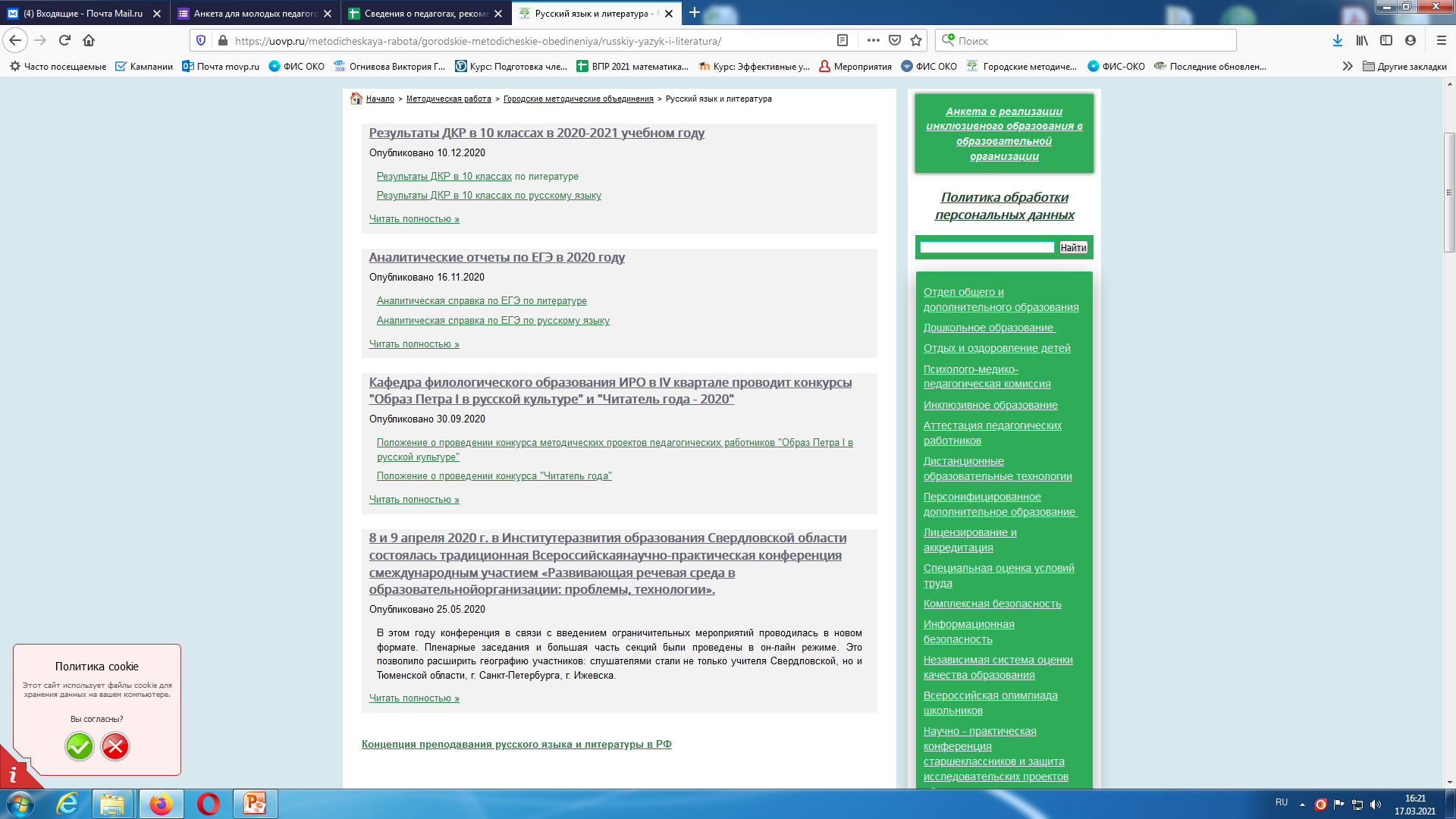 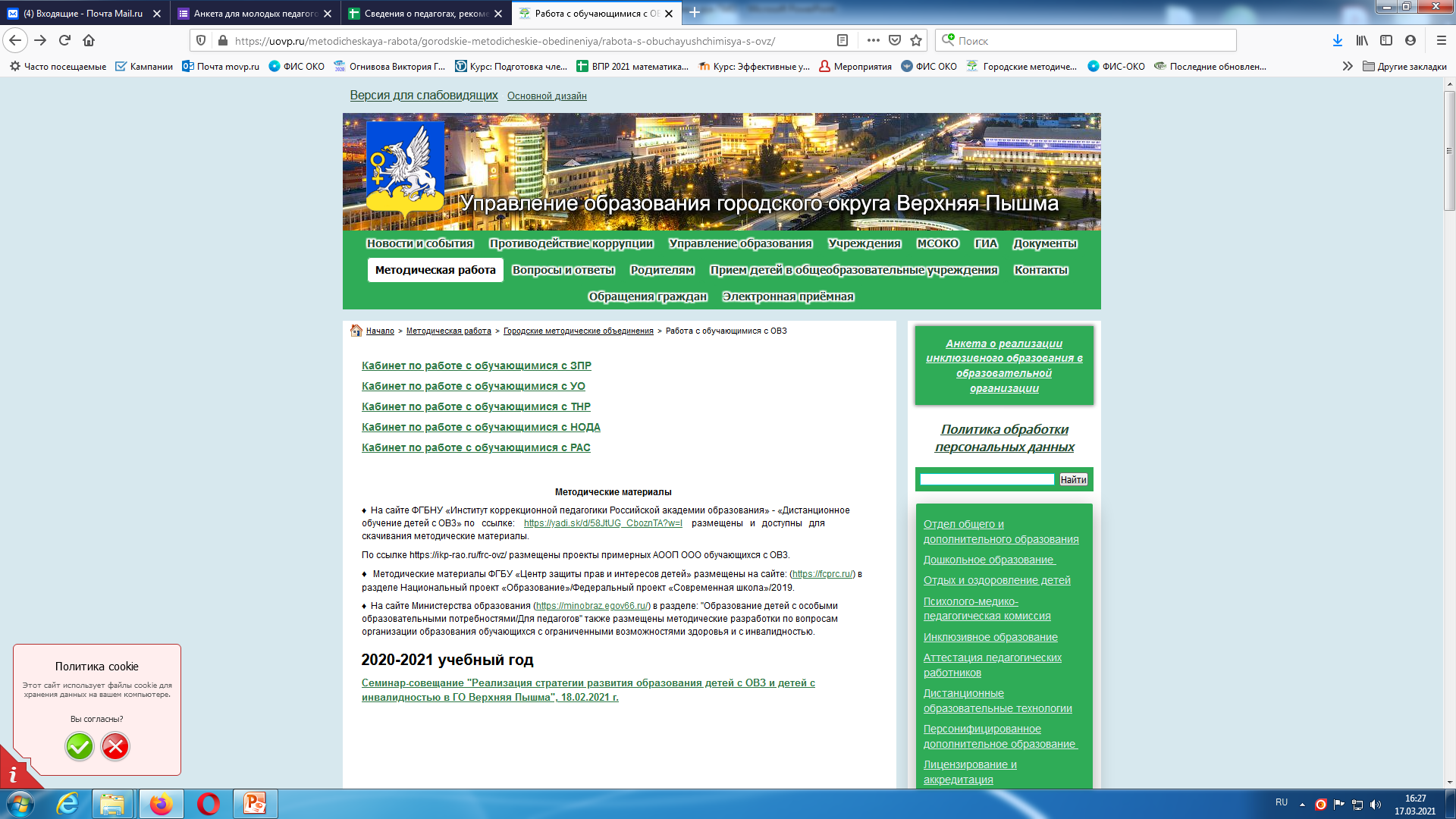 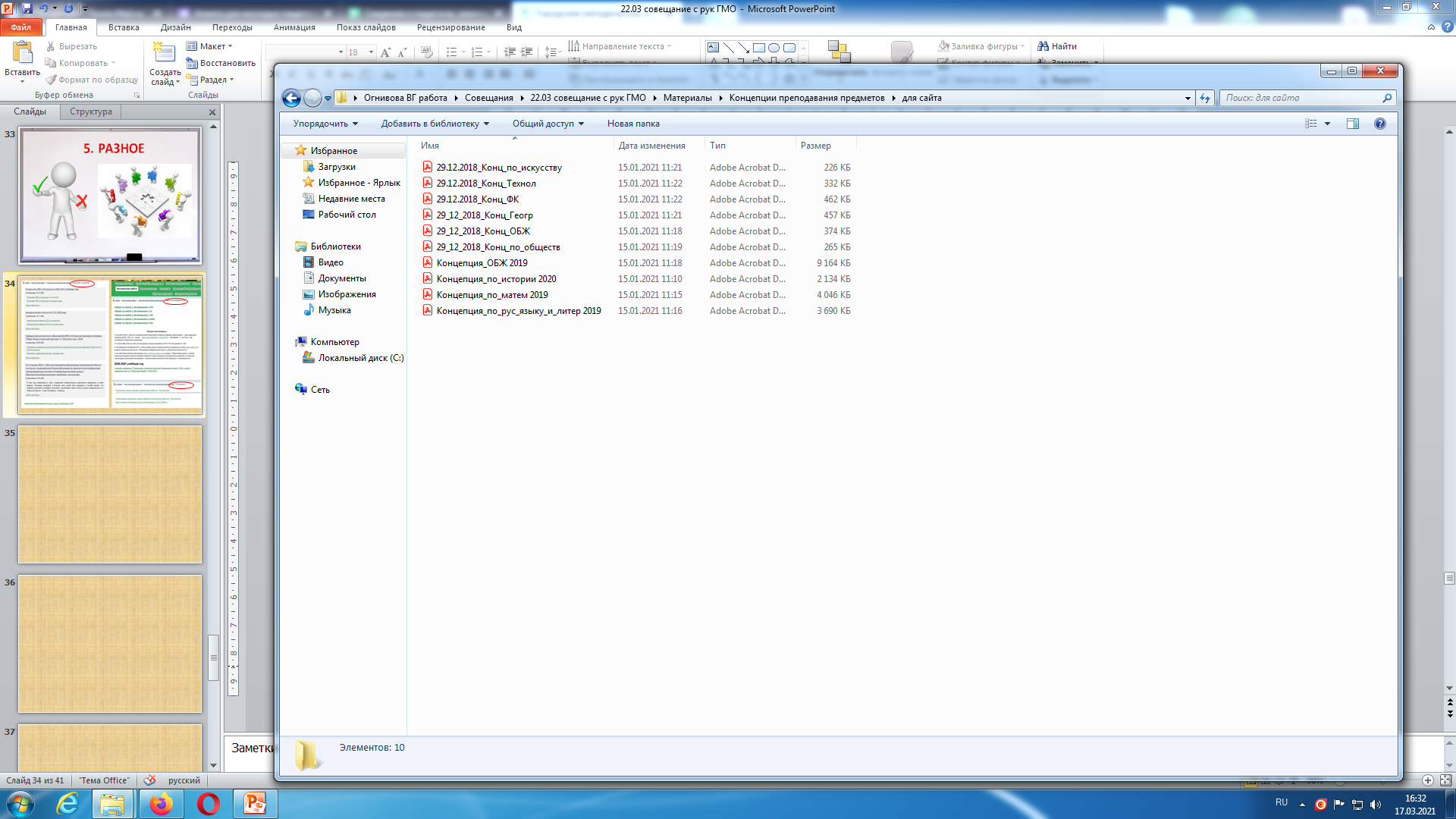 Концепции, анализ ЕГЭ, план подготовки, дефициты, кейсы по ДКР, ВПР, олимпиада, конкурсы,
планирование, обучение, РТ-9, НПК, ВсОШ
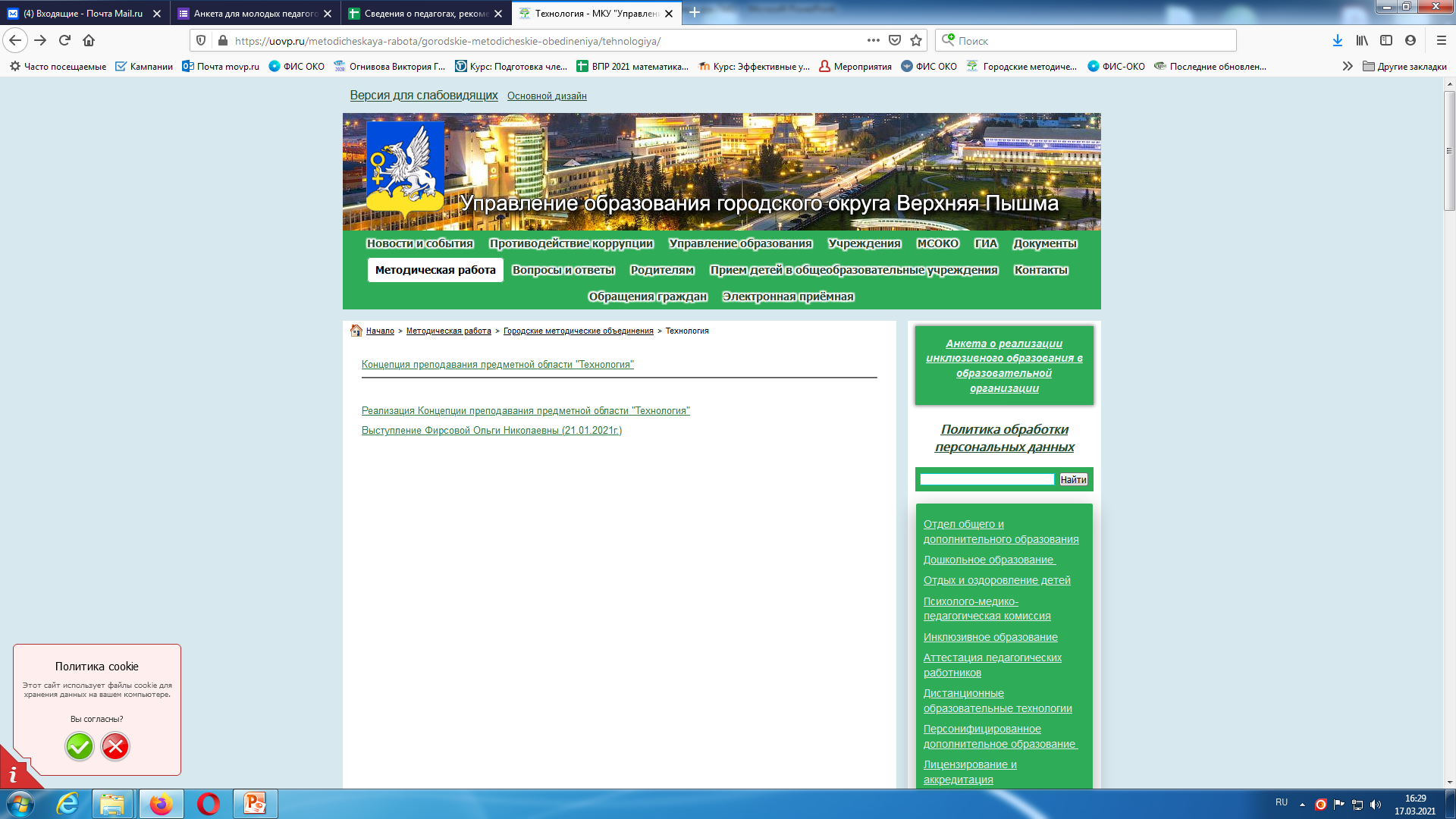 Психологи, классные руководители
Как наставничество поможет поддержать молодого педагога? Какие модели и инструменты наставничества можно реализовать в школе? 11 марта в 11:00 в рамках Всероссийского онлайн-форума «Экосистема образования 2021» обсудим, почему наставничество — эффективный ресурс развития педагогического коллектива.
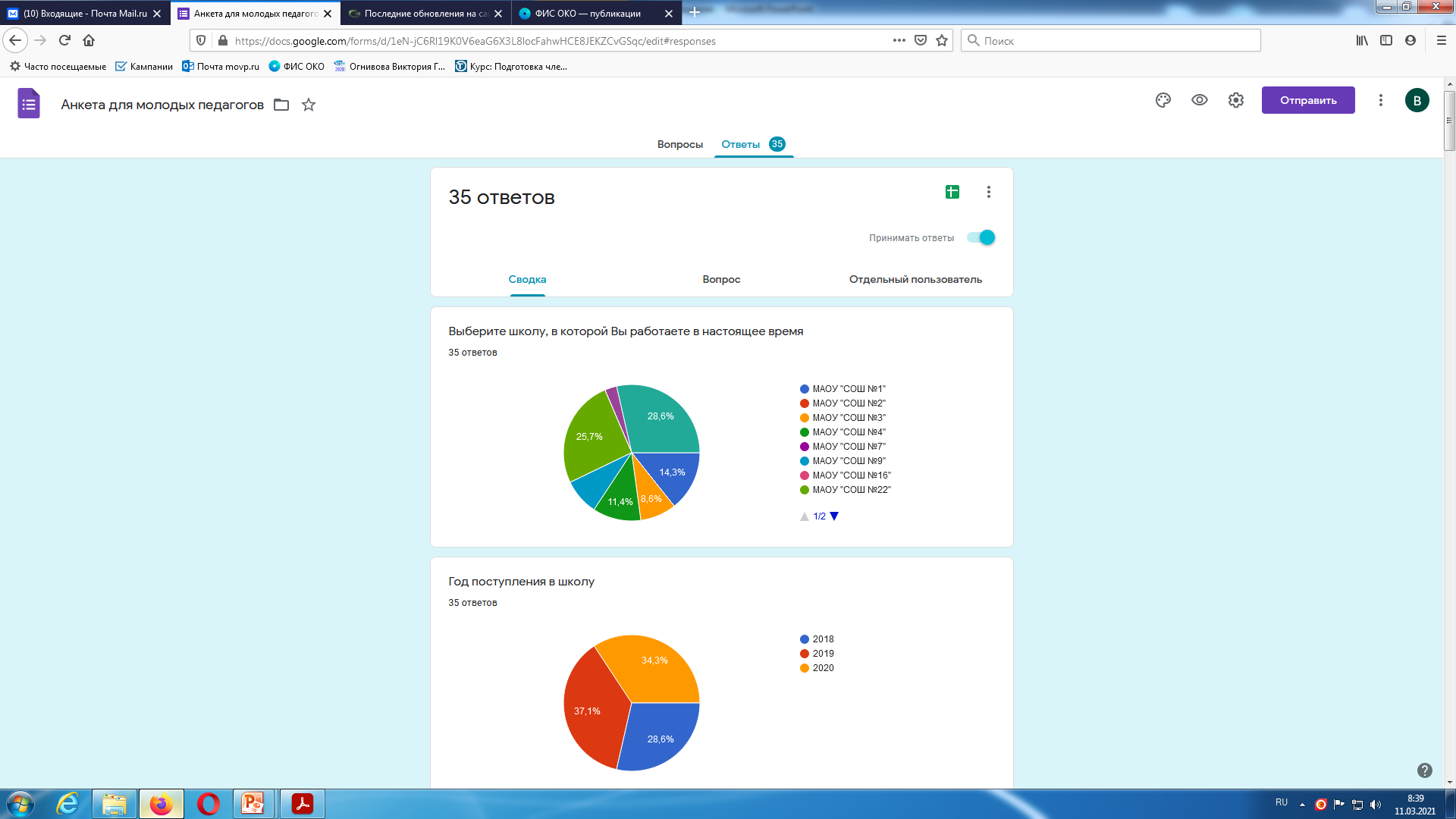 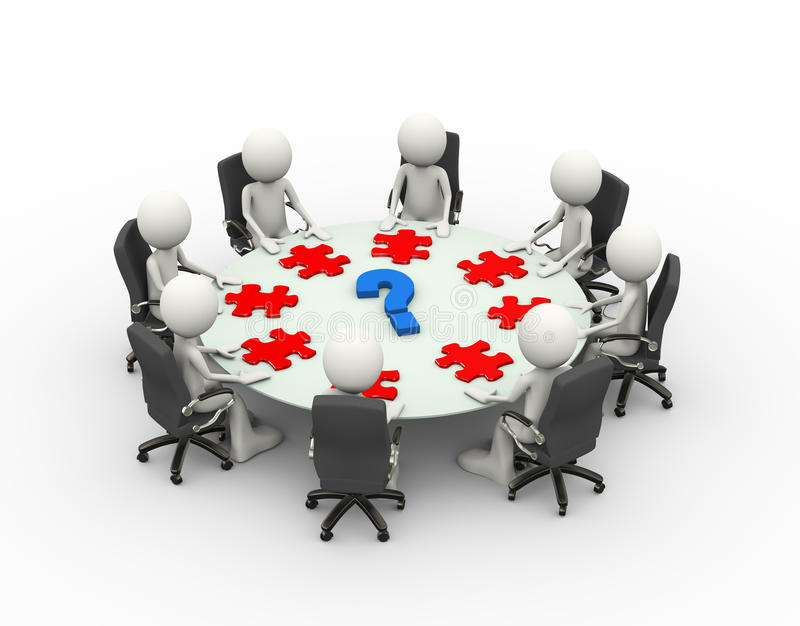 Анкетирование молодых специалистов ОУ
12.02 – информационная рассылка
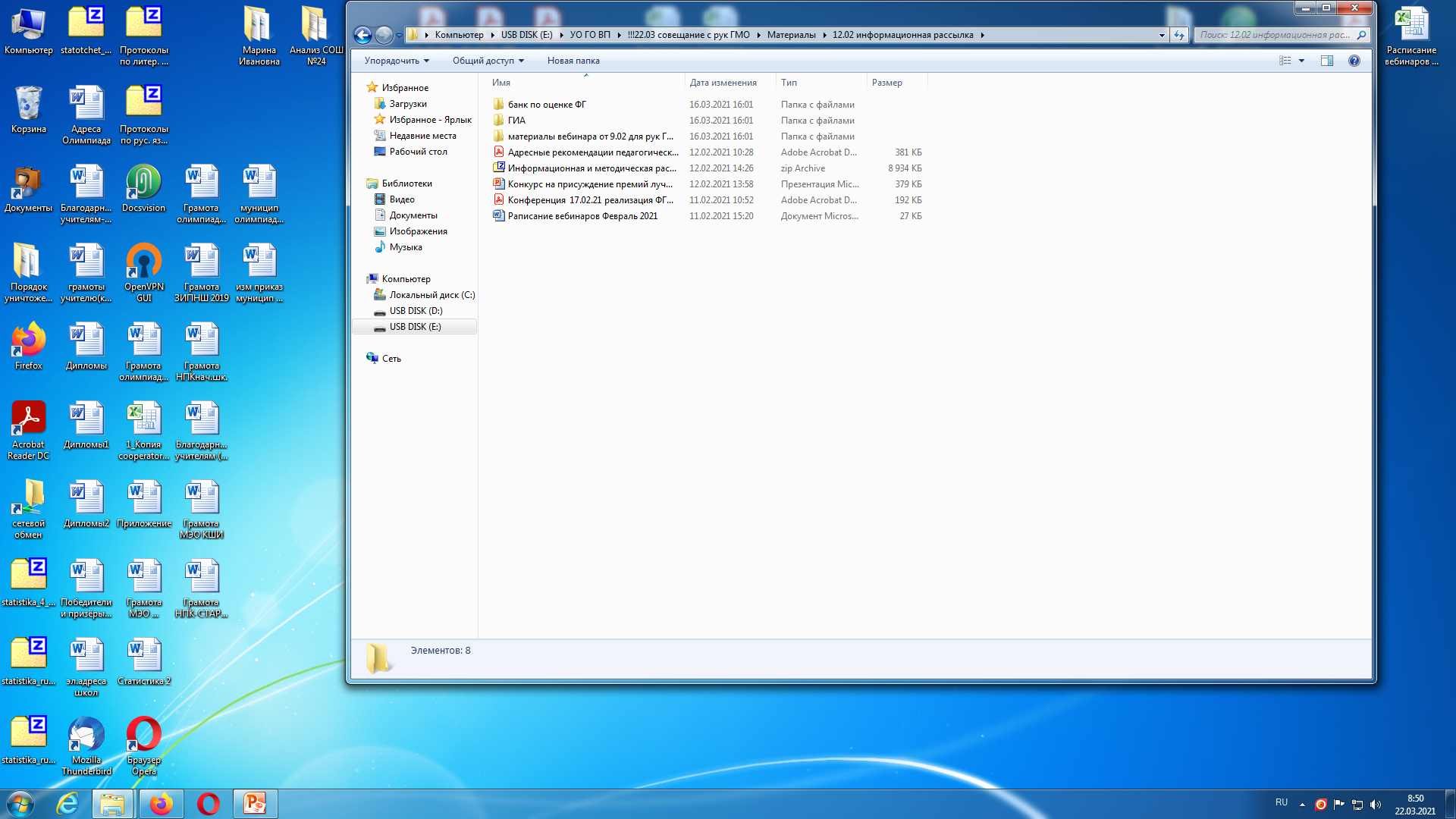 Центр МСМСО ИРО. материалы онлайн-консультации 19.02
	19 февраля 2021 года в соответствии с графиком работы состоялась очередная онлайн-консультация Центра методического сопровождения муниципальных систем образования ГАОУ ДПО СО "ИРО".
	Консультация была посвящена подготовке сборника "ИРО-экспресс" "Профессиональное развитие педагога: ресурсы, механизмы и маршруты".
Предлагаем ознакомиться с материалами онлайн-консультации https://youtu.be/wGWWpsXaMHM  
 	Приглашаем  принять активное участие в распространении передового опыта профессионального развития педагога через формирование сборника.

https://www.irro.ru/index.php?cid=556 – страница ЦМС ИРО
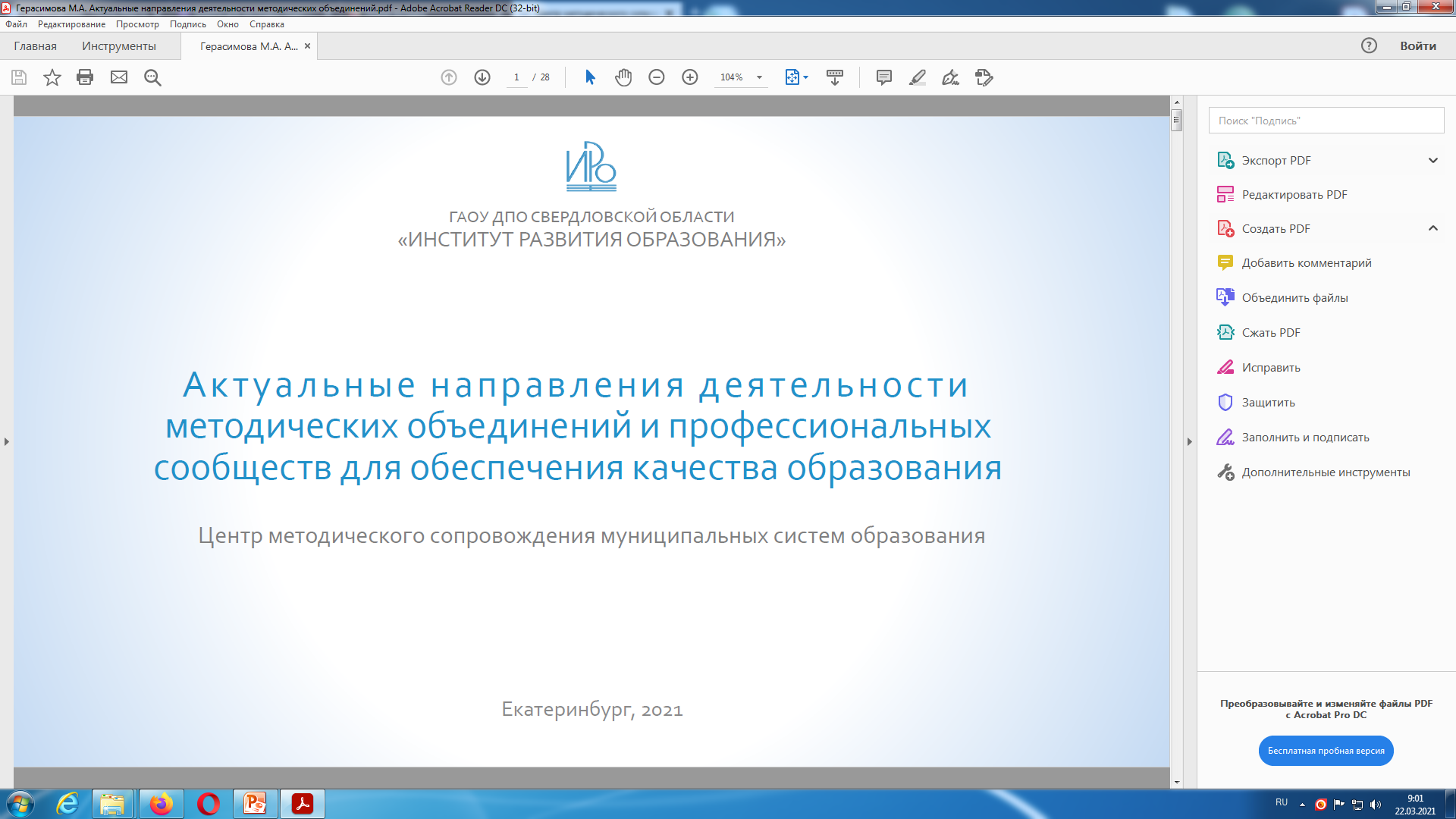 9.02.2021г, горизонтальное обучение
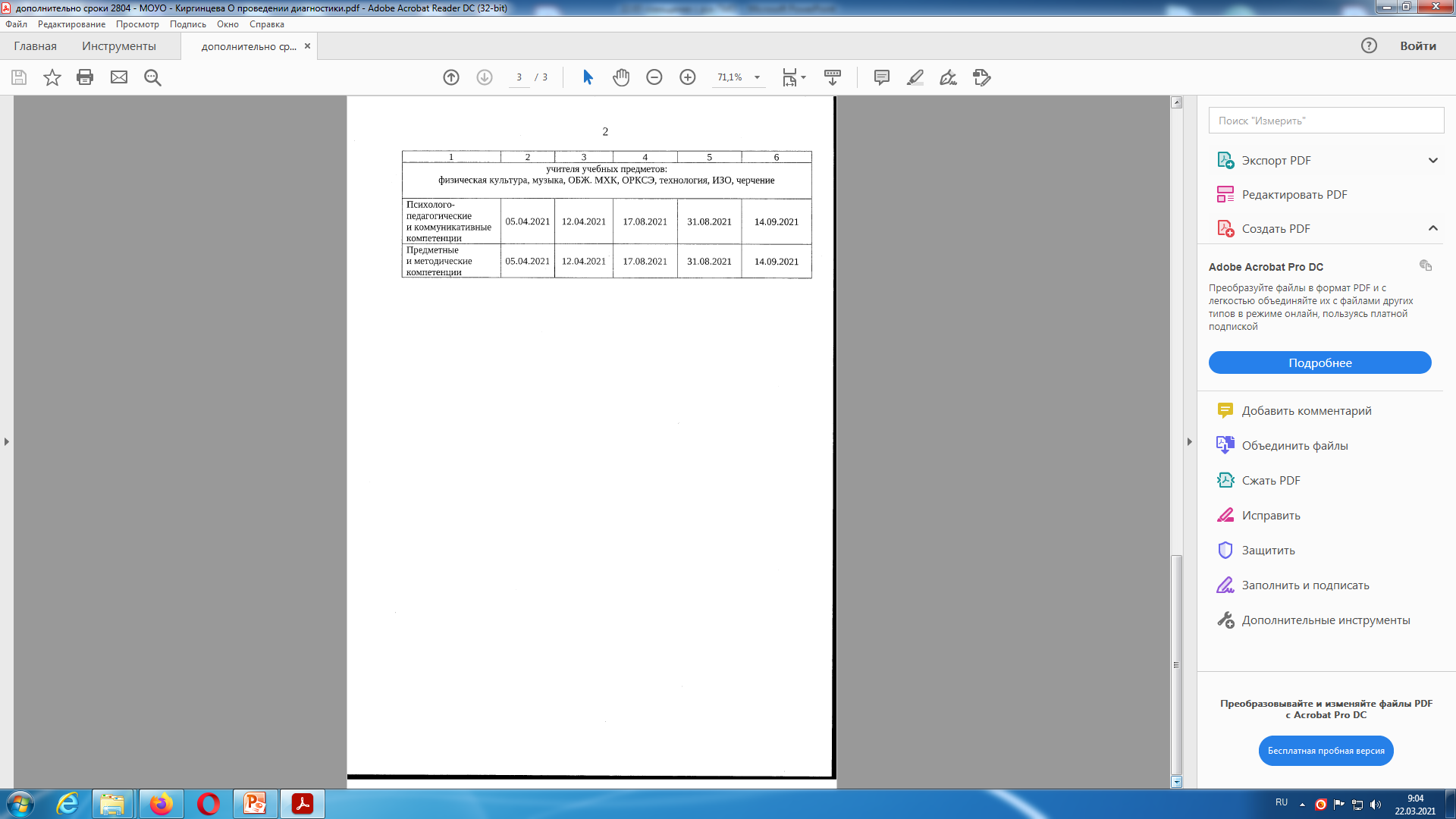 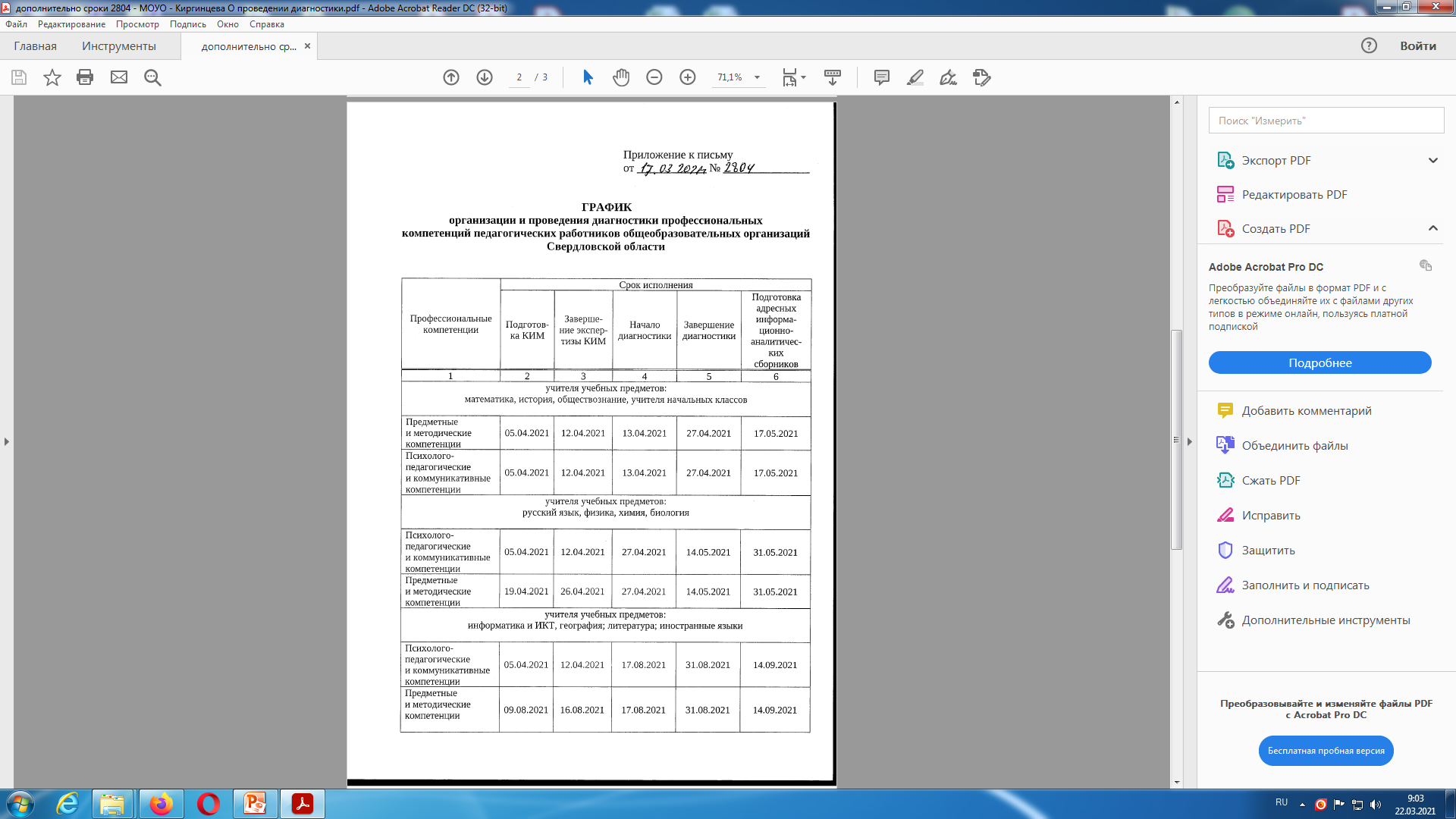 Ссылки на ДЕМО

https://academy.prosv.ru/teachers2019#abouthttps://academy.prosv.ru/teachers2019#about 

https://4ege.ru/materials_podgotovka/57160-demoversii-diagnosticheskih-rabot-dlya-uchiteley.html 

https://irospb.ru/att-test 

http://edu-monitoring.ru/